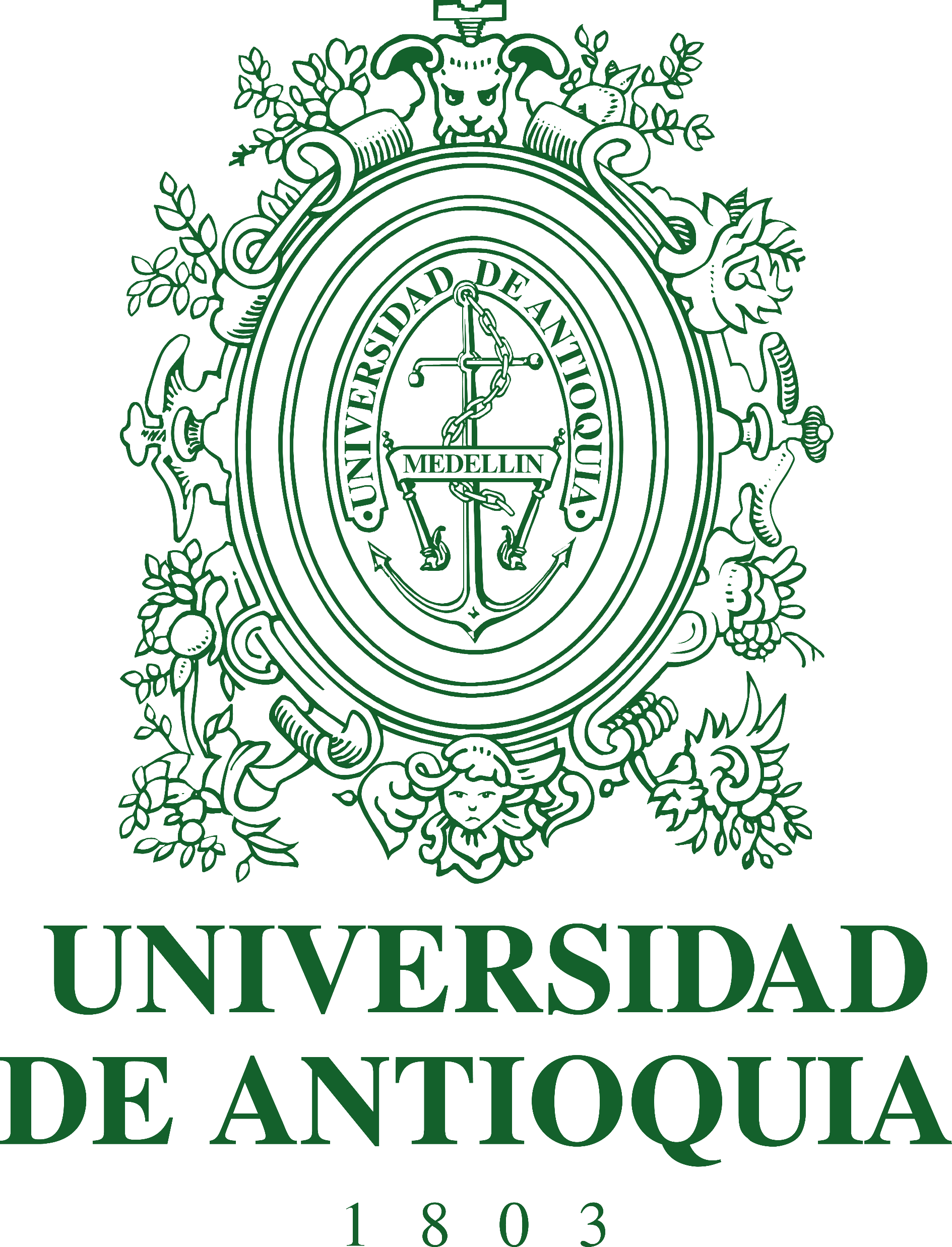 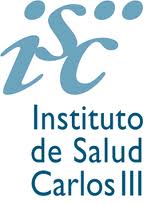 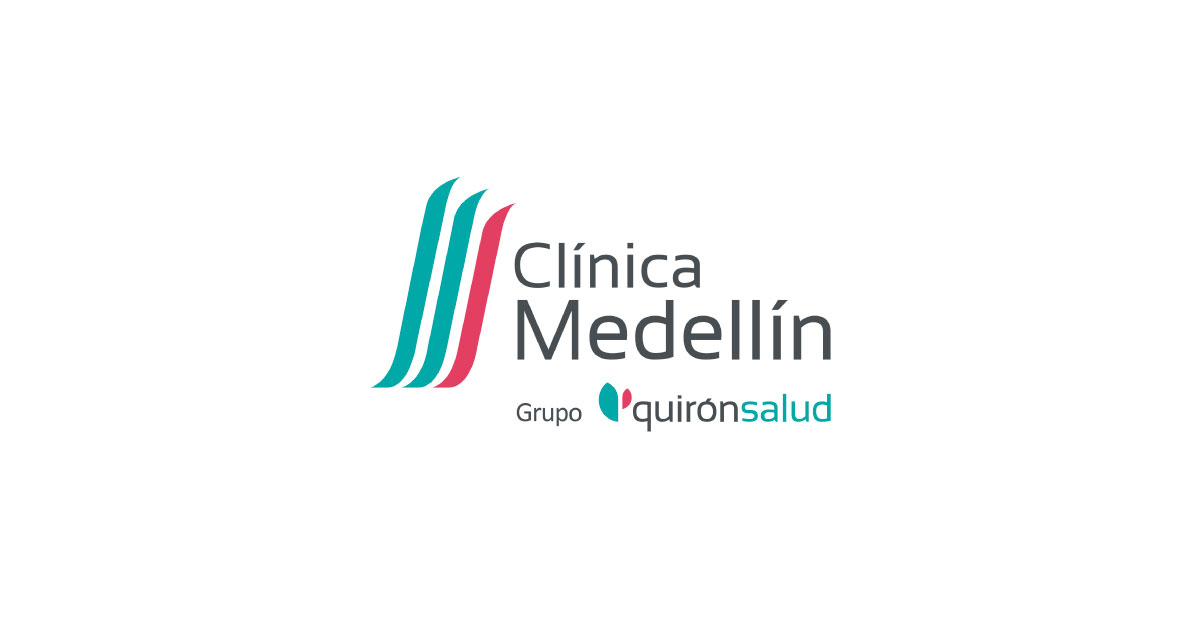 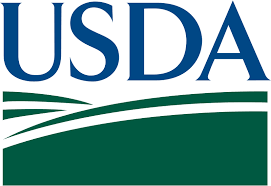 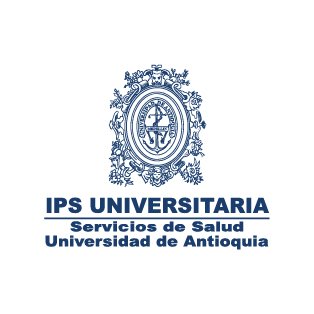 Aislamiento de un nuevo subtipo de Blastocystis sp. en paciente humano
Carolina Hernández-Castro1,2, Miguel A. Toro-Londoño1, Sonia del Pilar Agudelo López1, Jorge Humberto Botero Garcés1, Maria Cenelia Orozco Peláez1, Yulieth Catherine Quintero Quinchia1, Juan Camilo Correa Cote3, Alejandro Múnera Duque3,4, Jenny G. Maloney5, Mónica Santín5, David Carmena Jiménez2.
Grupo de Parasitología. Facultad de Medicina. Corporación Académica para el Estudios de las Patologías Tropicales. Universidad de Antioquia. Medellín, Colombia.
Laboratorio de Referencia e Investigación en Parasitología. Centro Nacional de Microbiología. Instituto de Salud Carlos III. Majadahonda, Madrid, España.
Clínica Medellín de Occidente. Medellín, Colombia.
Institución Prestadora de Servicios de Salud “Hospital Alma Mater de Antioquia”. Medellín, Colombia.
Environmental Microbial and Food Safety Laboratory, Agricultural Research Service, United States Department of Agriculture, Beltsville, Maryland, USA
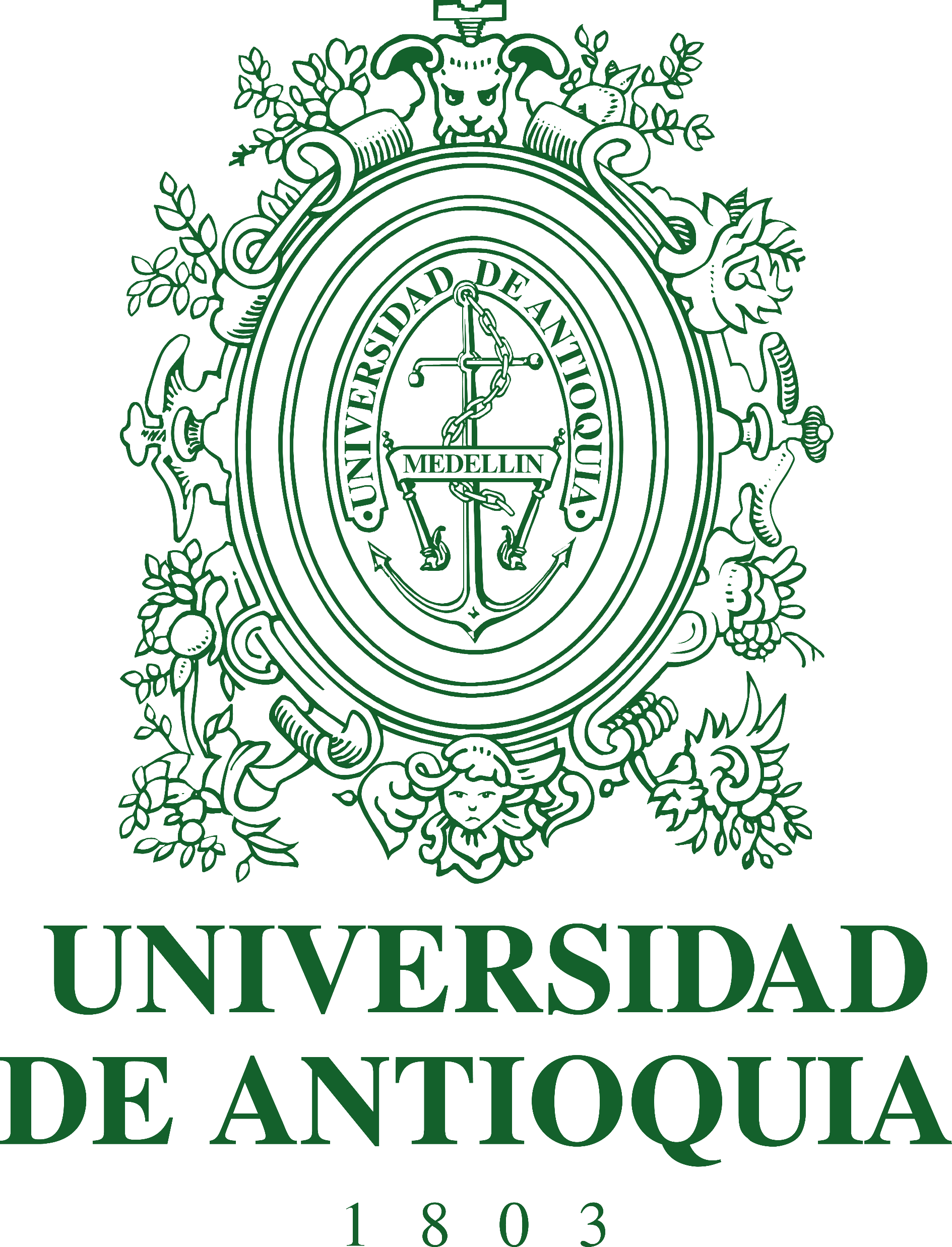 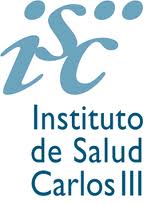 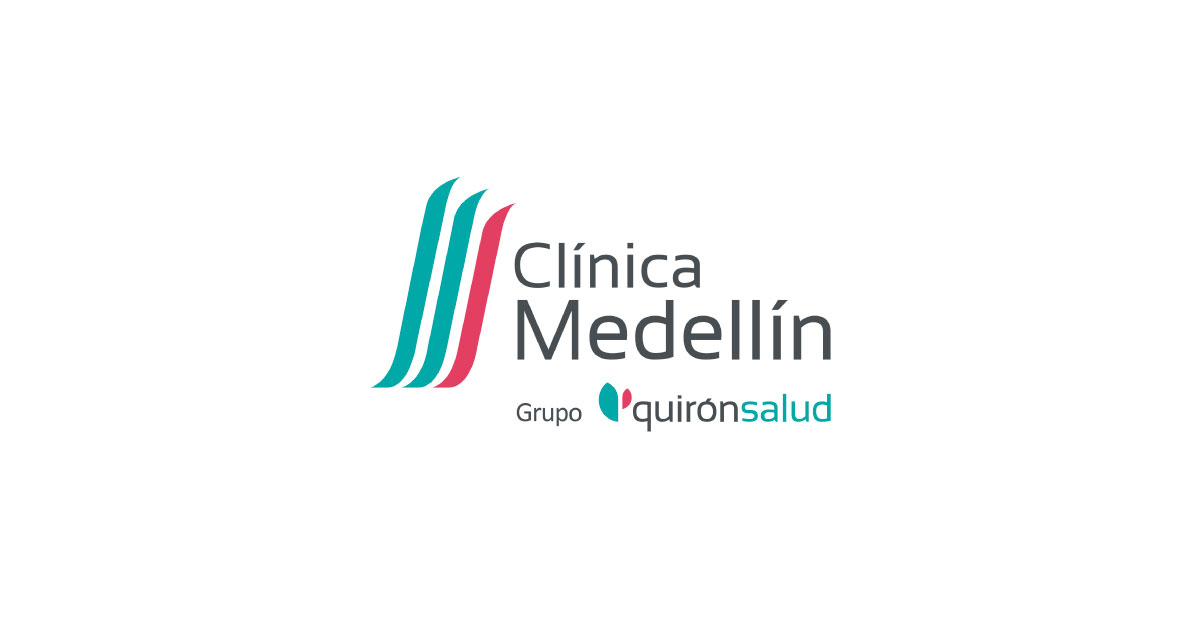 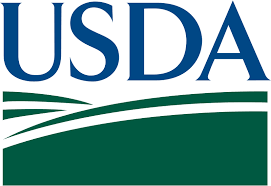 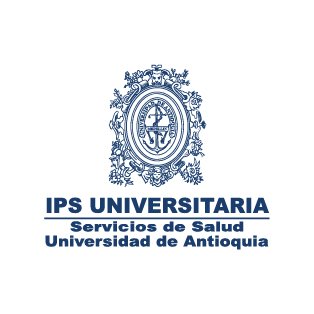 Conflictos de Interés
Pág. 2
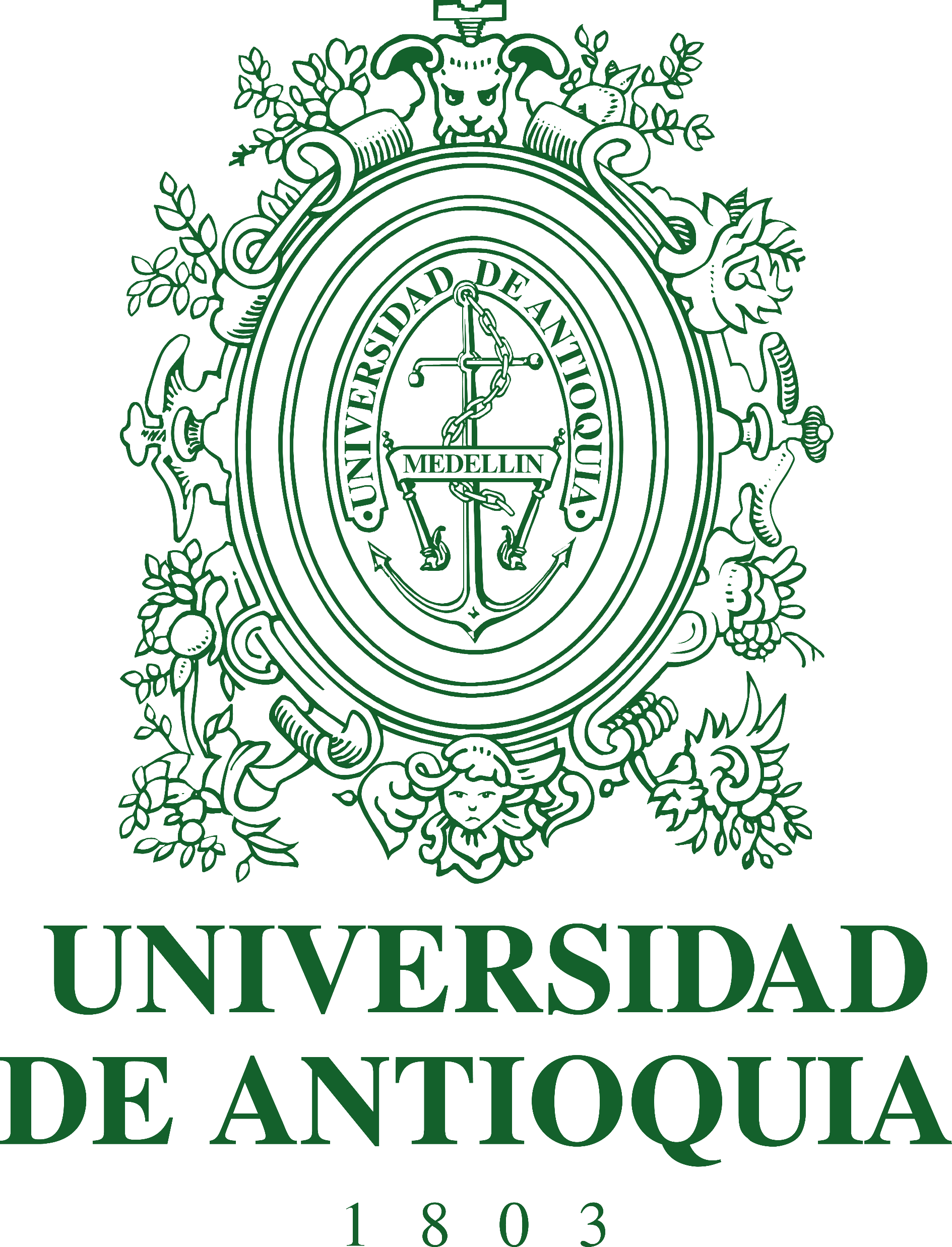 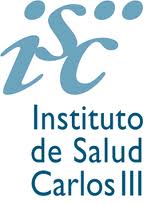 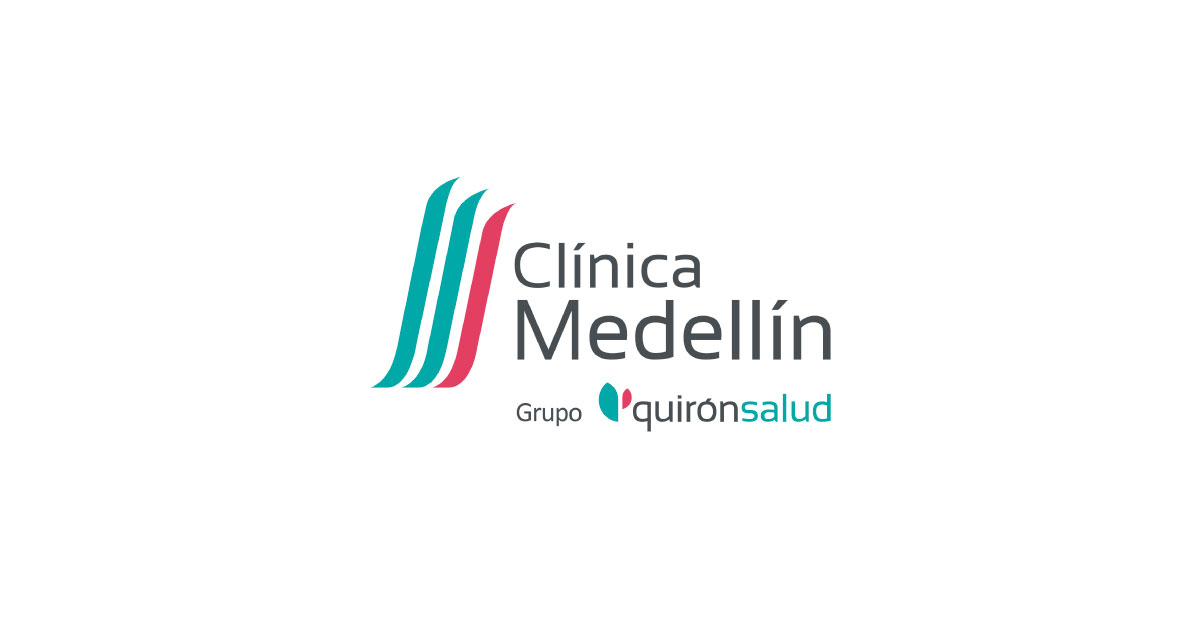 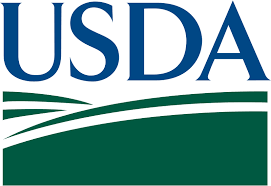 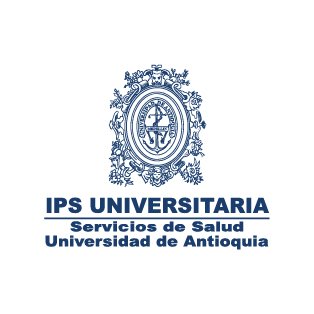 INTRODUCCIÓN
Blastocystis sp.
Protista zoonótico frecuente. Amplia variabilidad de hospedadores.
A la fecha 29 diferentes subtipos (ST).
Presencia asociada a síntomas pero también en asintomáticos.
Diversidad molecular
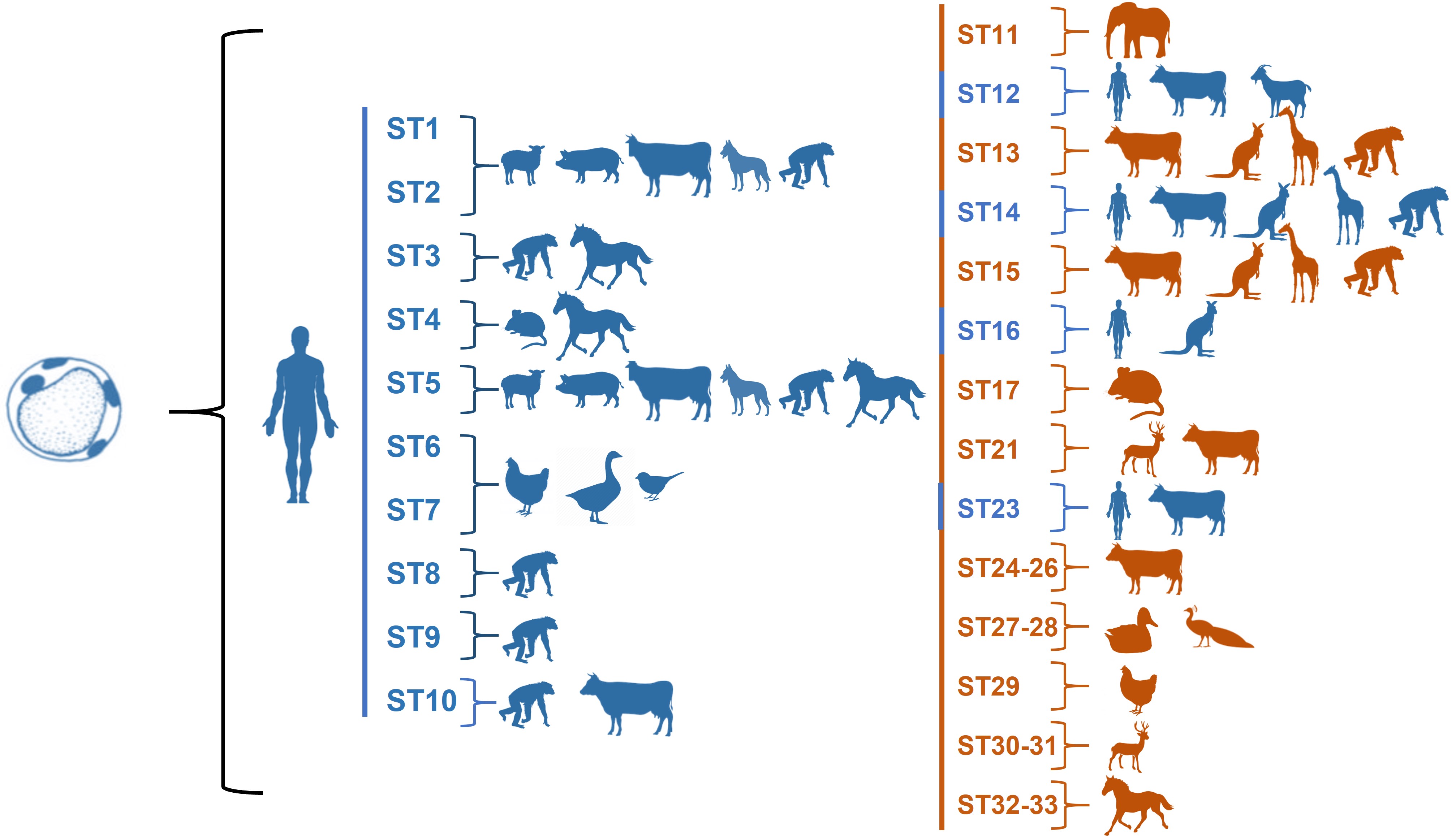 Quimeras: ST18, 19, 20, 22
Pág. 3
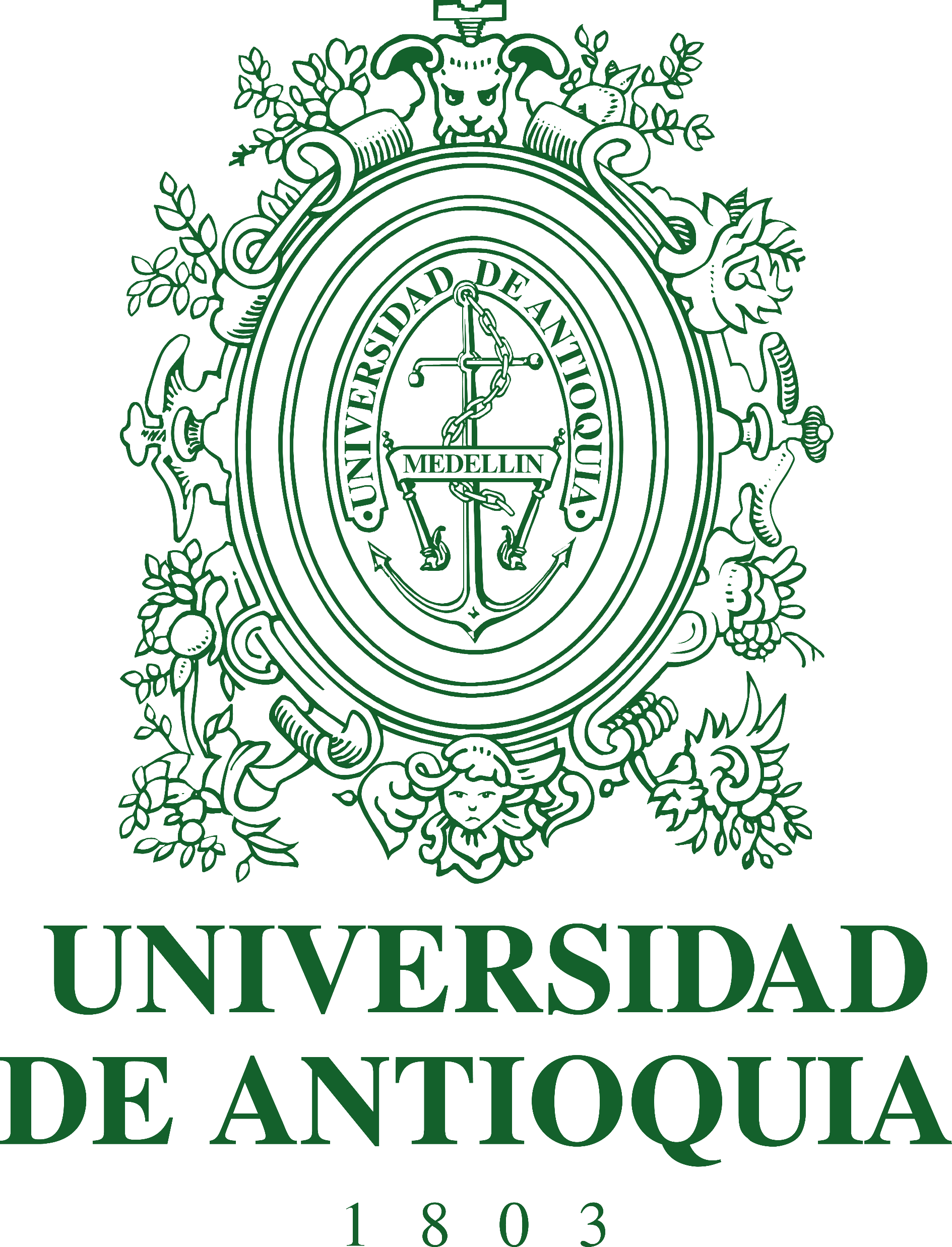 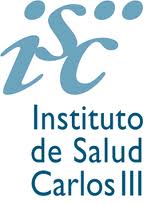 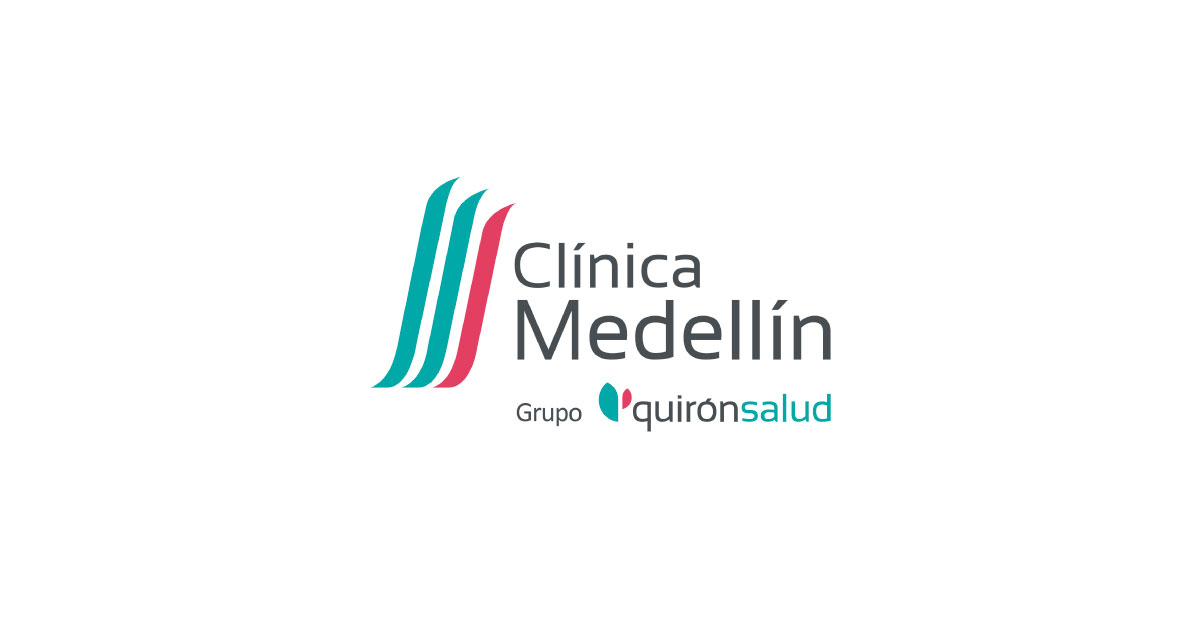 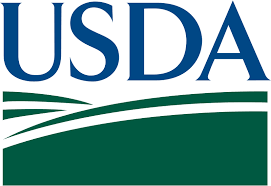 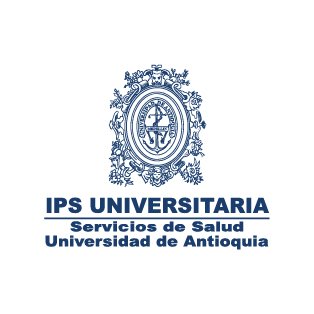 INTRODUCCIÓN
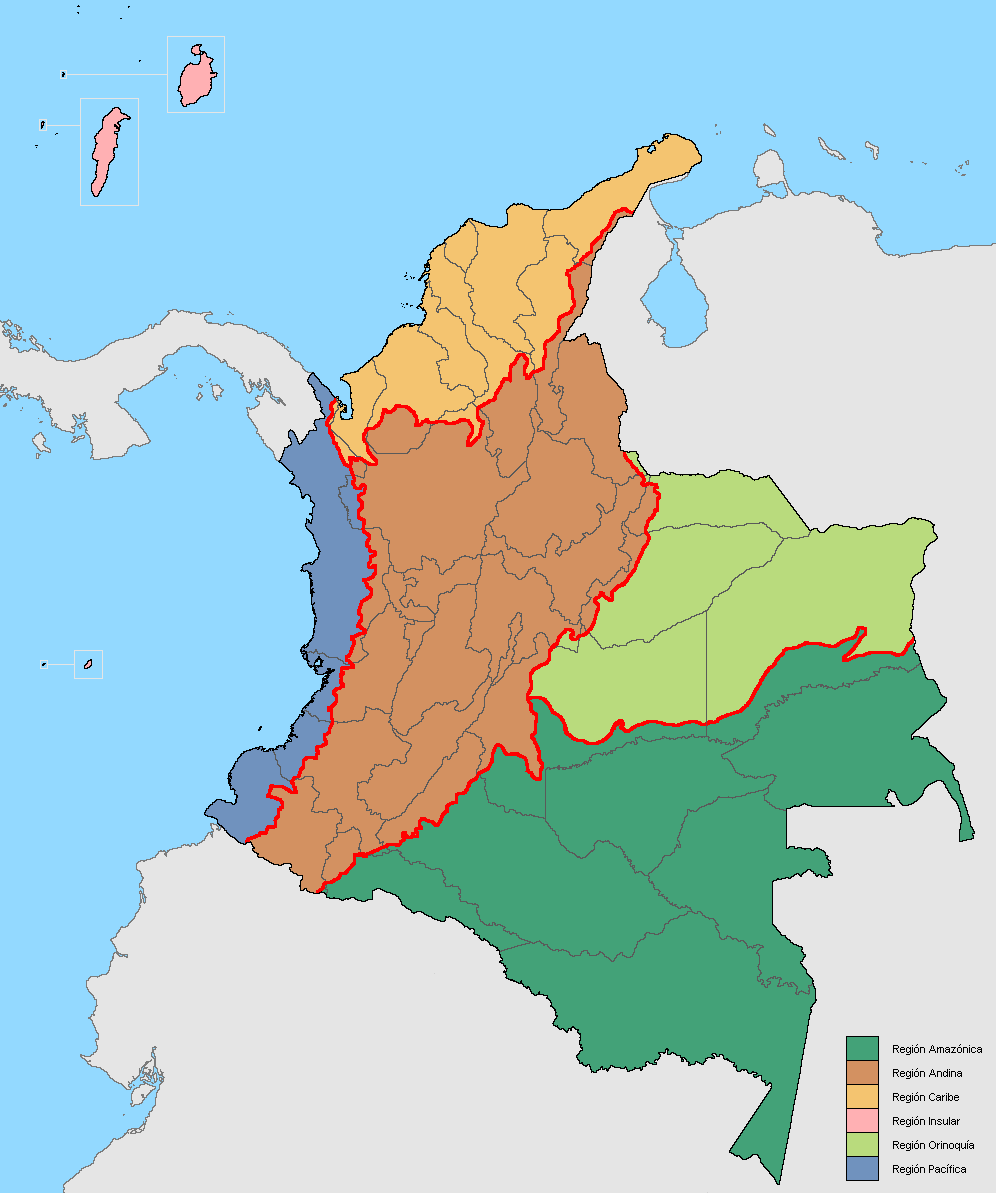 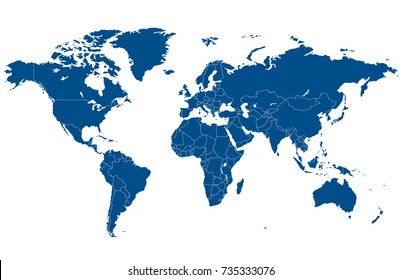 ST1: 41.4%
ST3: 36.2%
ST2: 18.1%
ST4: 2.6%
ST8: 0.9%
ST9: 0.9%
Ámbito nacional (2)
Ámbito mundial (1)
América: ST1, 2, 3
Europa: ST1, 2, 3, 4, 5, 6, 7, 8
Africa: ST1, 2, 3, 4, 6, 7
Asia: ST1, 2, 3, 4, 5, 6, 7, 8
Oceania: ST1, 2, 3, 4, 6, 7, 8
Pág. 4
1) del Coco, V.F.; Molina, N.B.; Basualdo, J.A.; Córdoba, M.A. Blastocystis spp.: Avances, controversias y desafíos futuros. Rev. Argent. Microbiol. 2017, 49, 110–118.
2) Higuera A, Villamizar X, Herrera G, Giraldo JC, Vasquez-A LR, Urbano P, Villalobos O, Tovar C, Ramírez JD. Molecular detection and genotyping of intestinal protozoa from different biogeographical regions of Colombia. PeerJ. 2020 Mar 9;8:e8554.
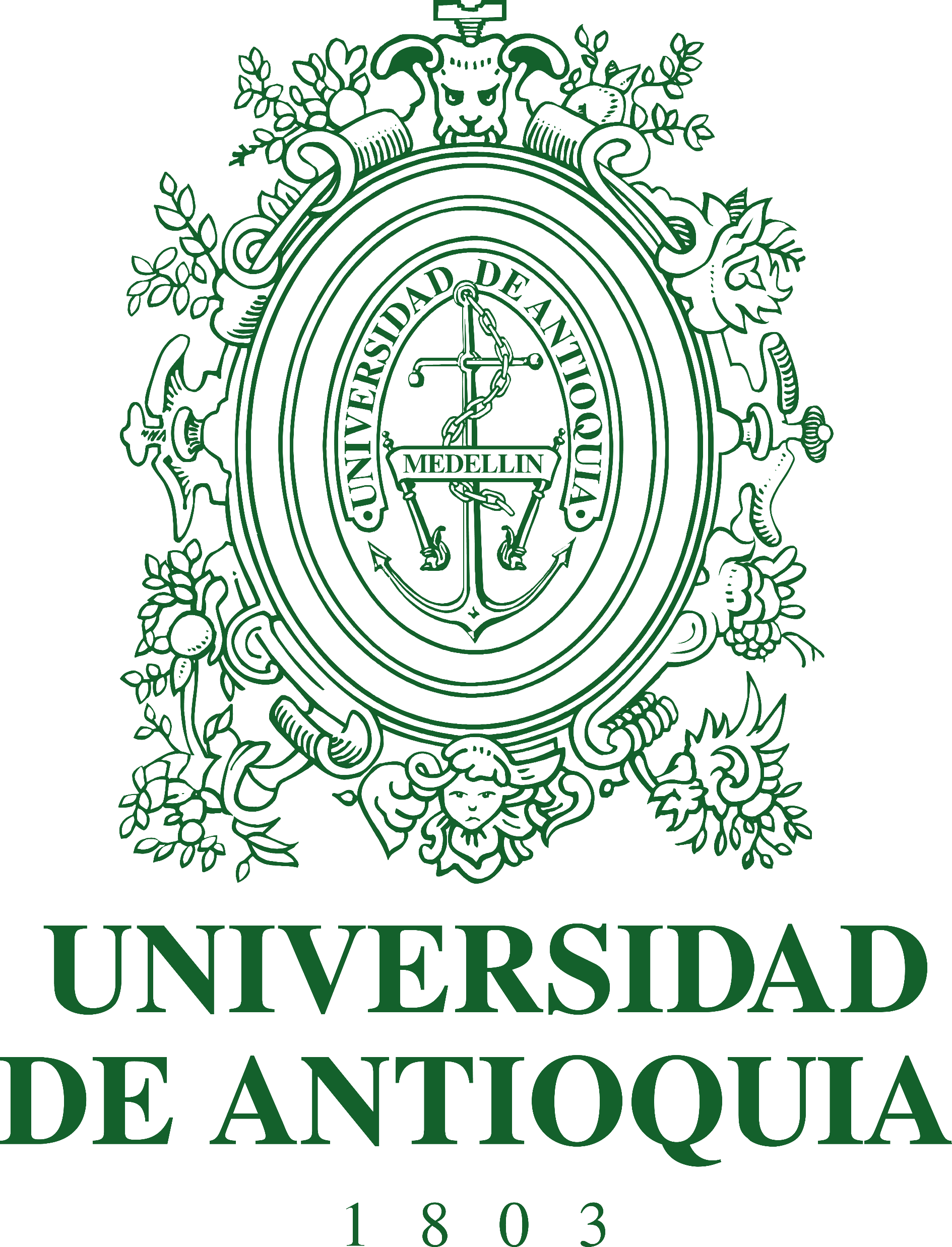 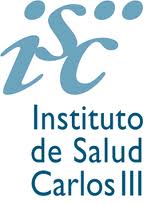 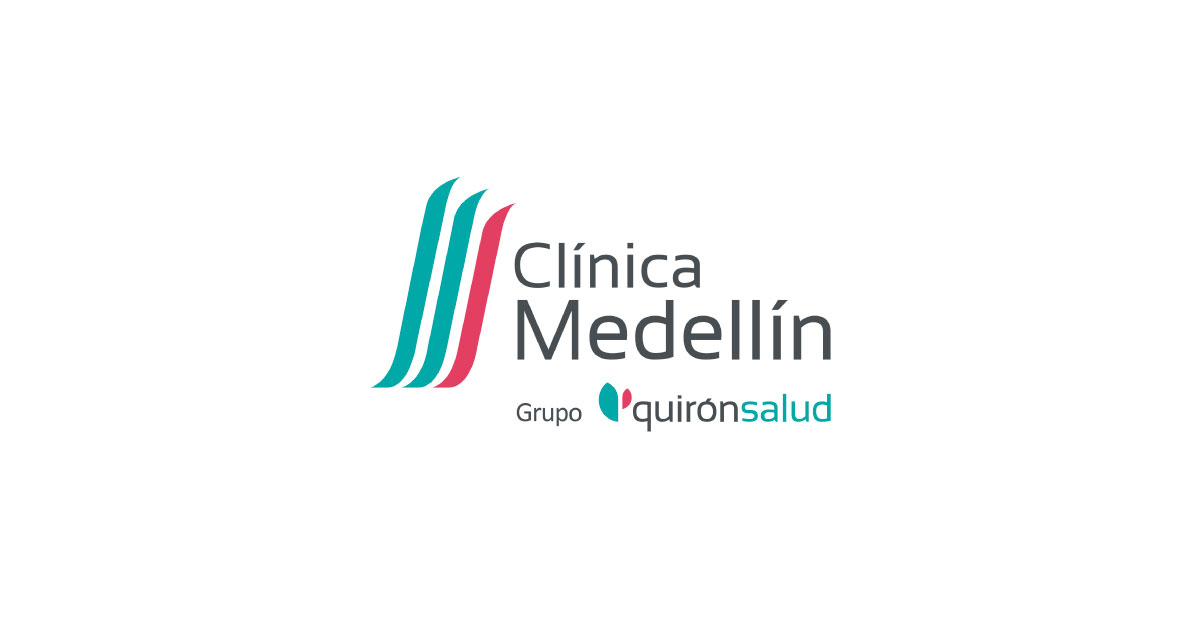 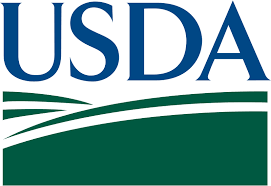 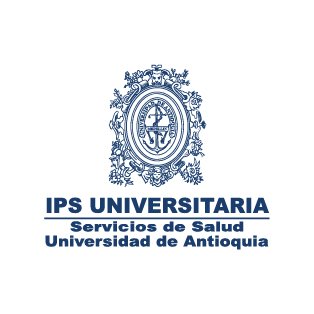 INTRODUCCIÓN
Caracterización molecular de los ST’s
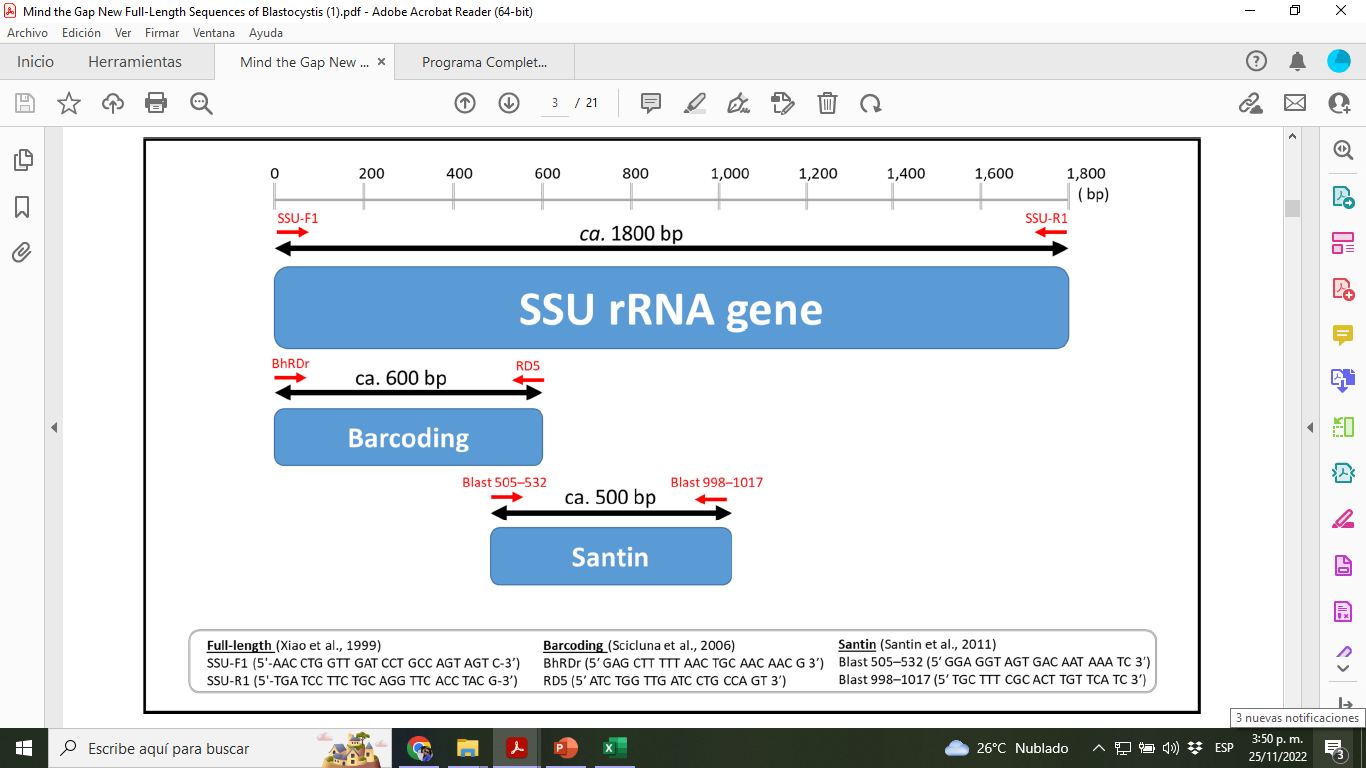 Maloney JG, Santin M. Mind the Gap: New Full-Length Sequences of Blastocystis Subtypes Generated via Oxford Nanopore Minion Sequencing Allow for Comparisons between Full-Length and Partial Sequences of the Small Subunit of the Ribosomal RNA Gene. Microorganisms. 2021 May 5;9(5):997.
Pág. 5
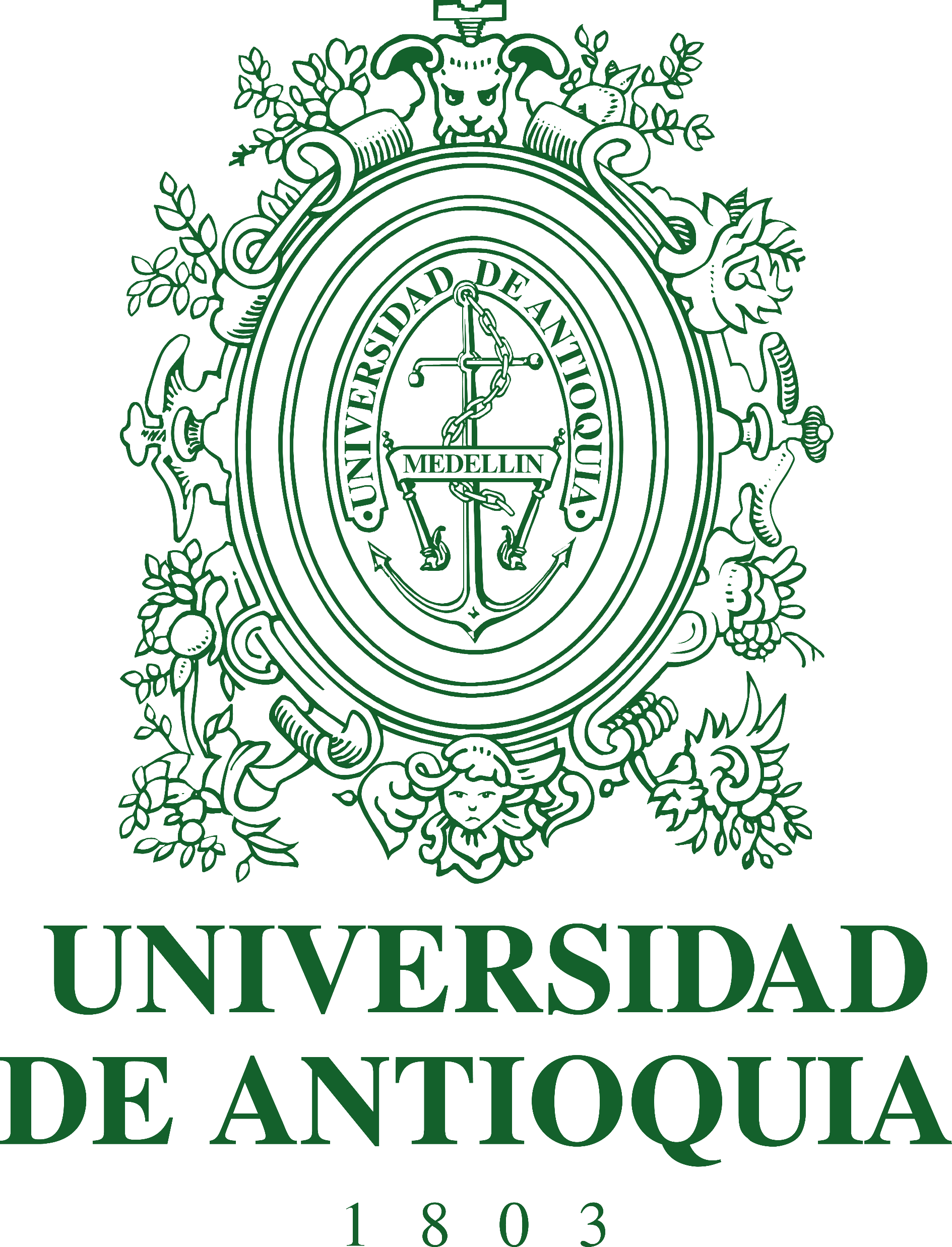 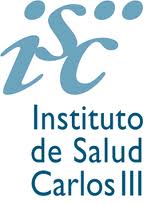 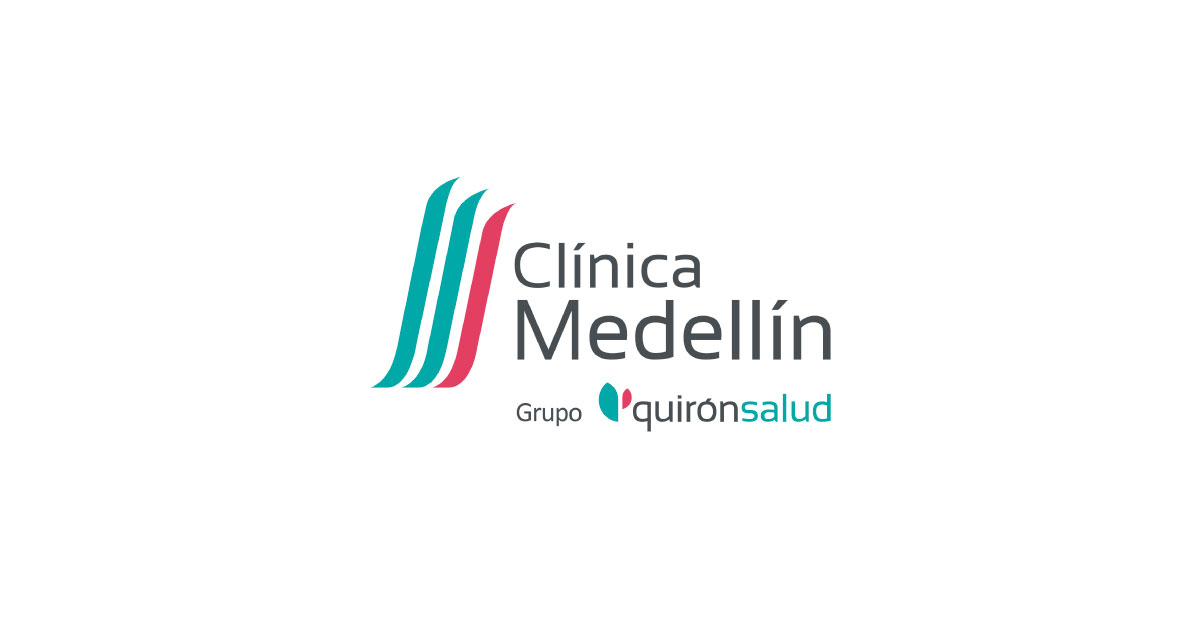 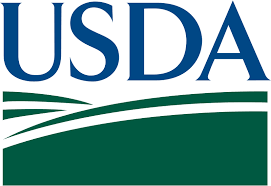 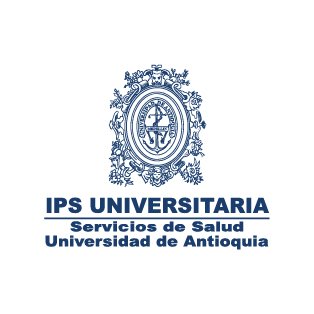 INTRODUCCIÓN
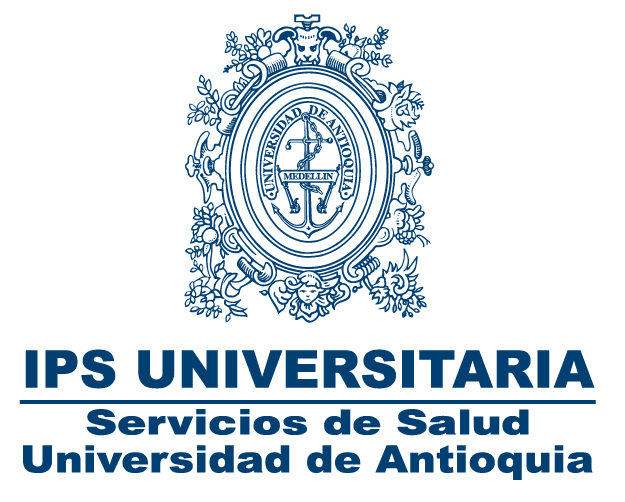 Estudio: “Caracterización de Blastocystis sp. y su asociación con factores genéticos de susceptibilidad relacionados con el desarrollo de cáncer colorrectal”
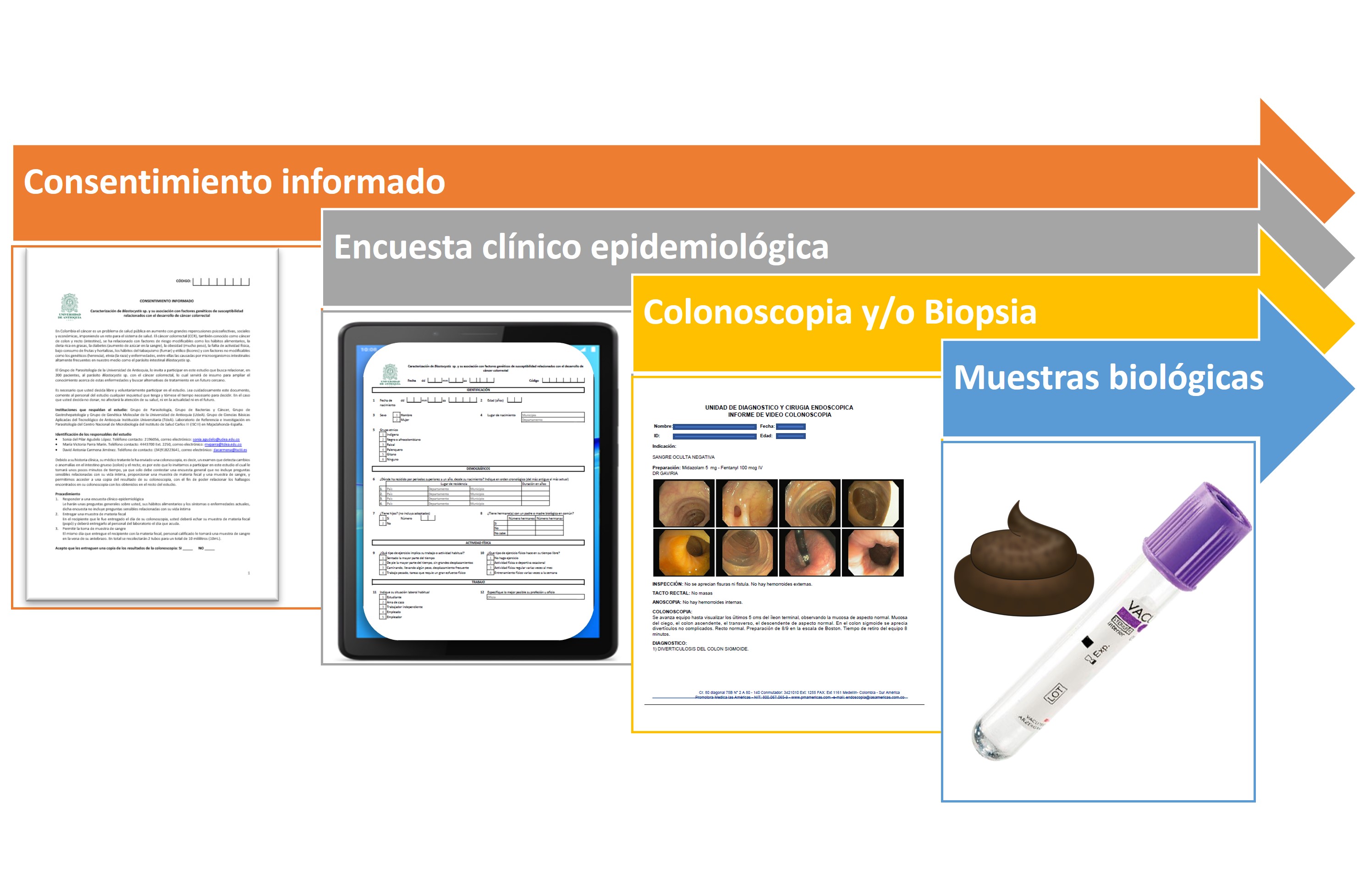 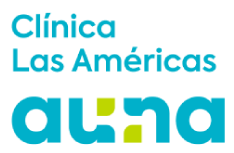 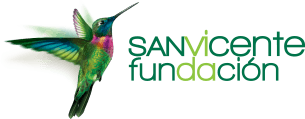 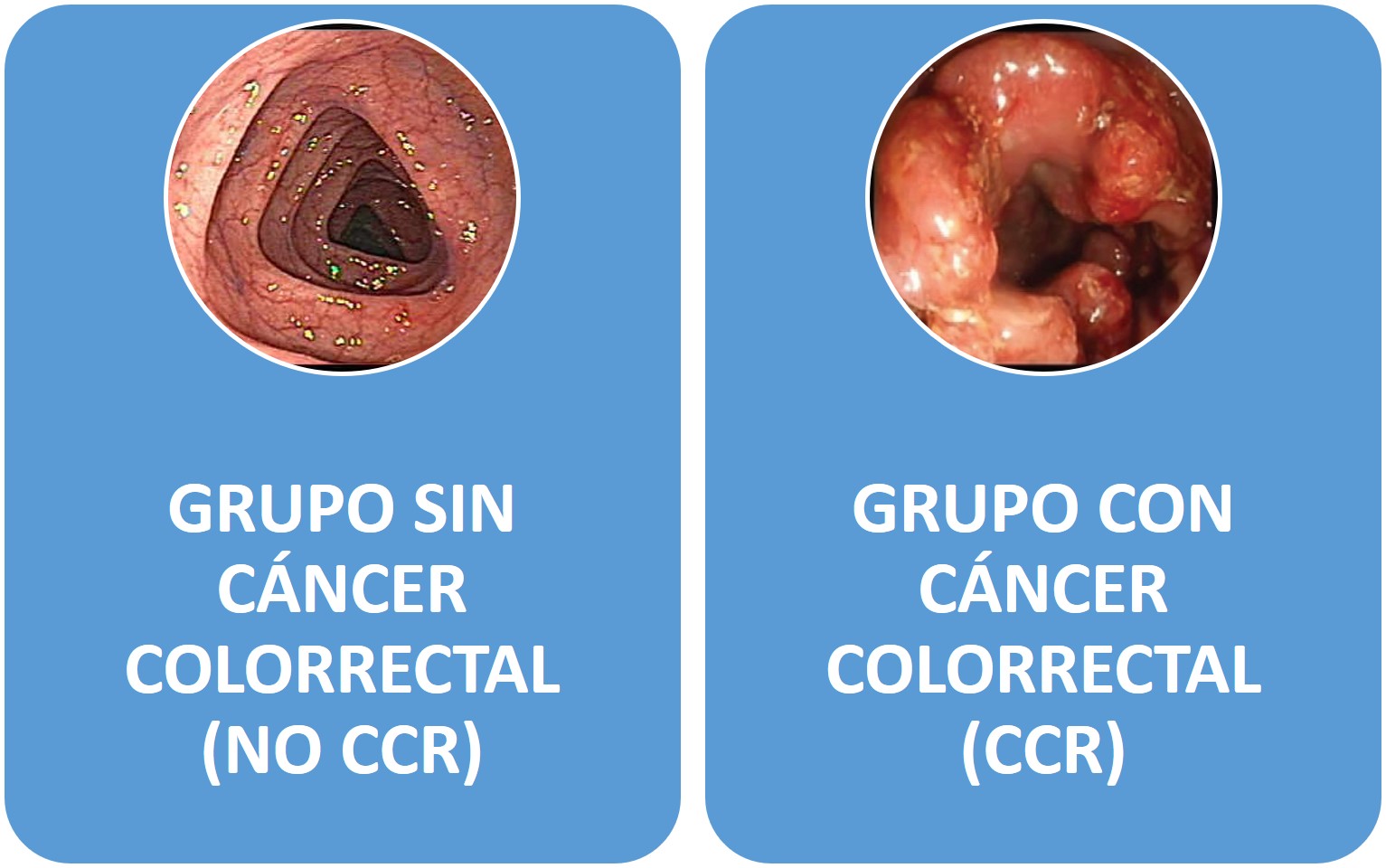 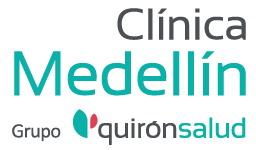 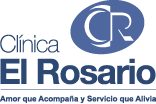 Pág. 6
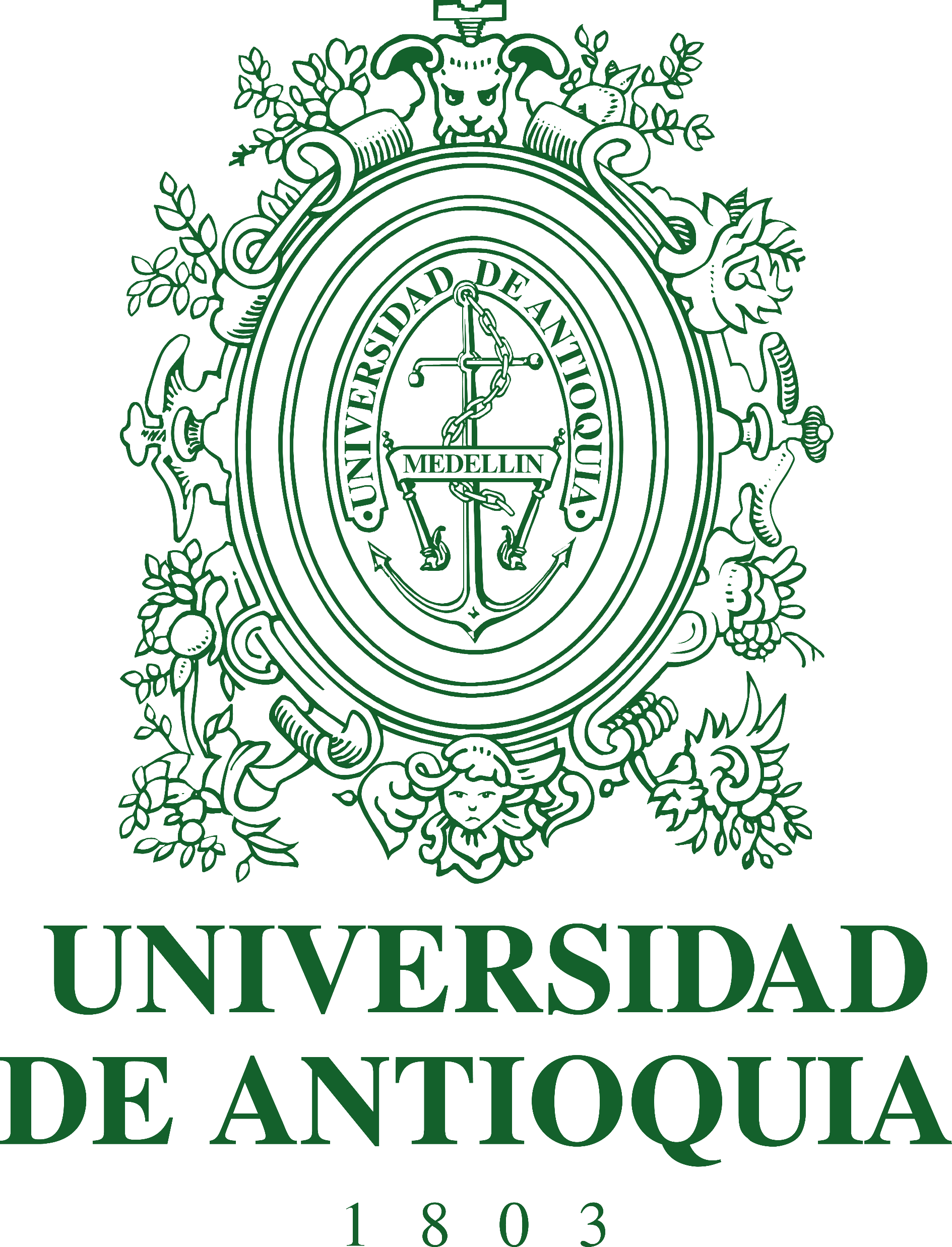 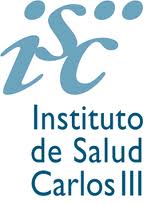 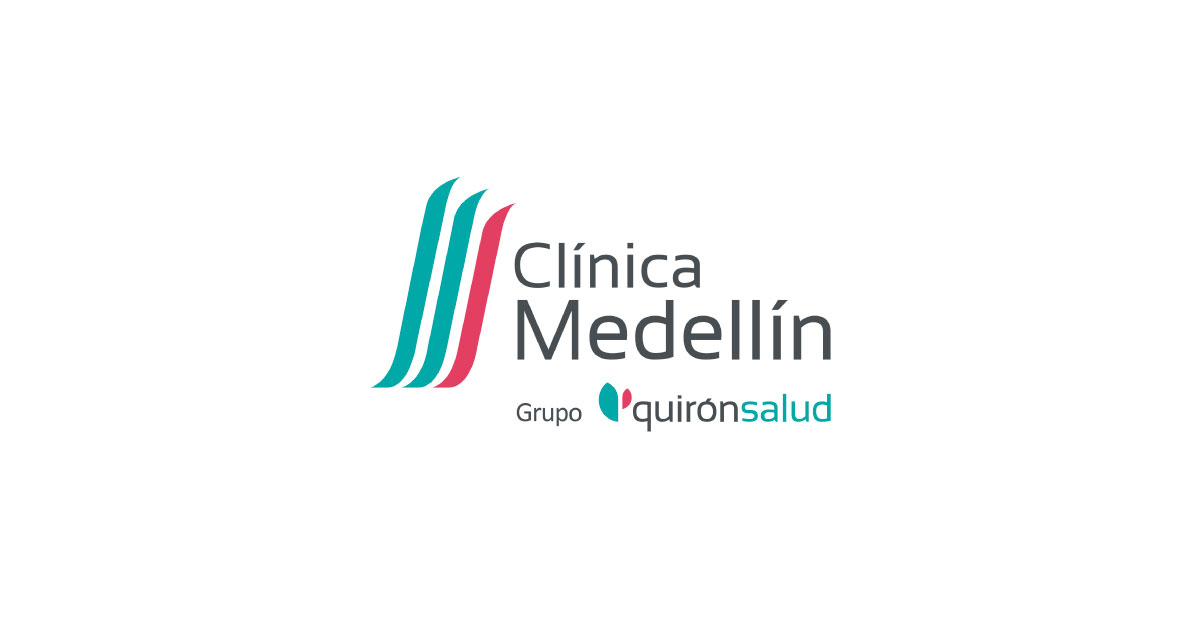 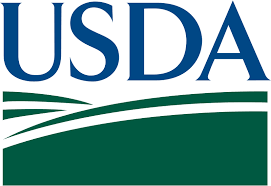 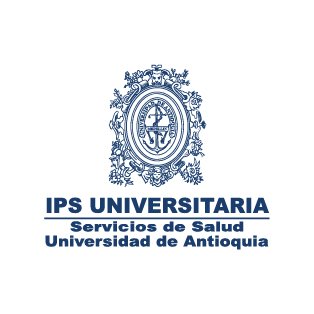 METODOLOGÍA
Coprológico directo
Diagnóstico convencional
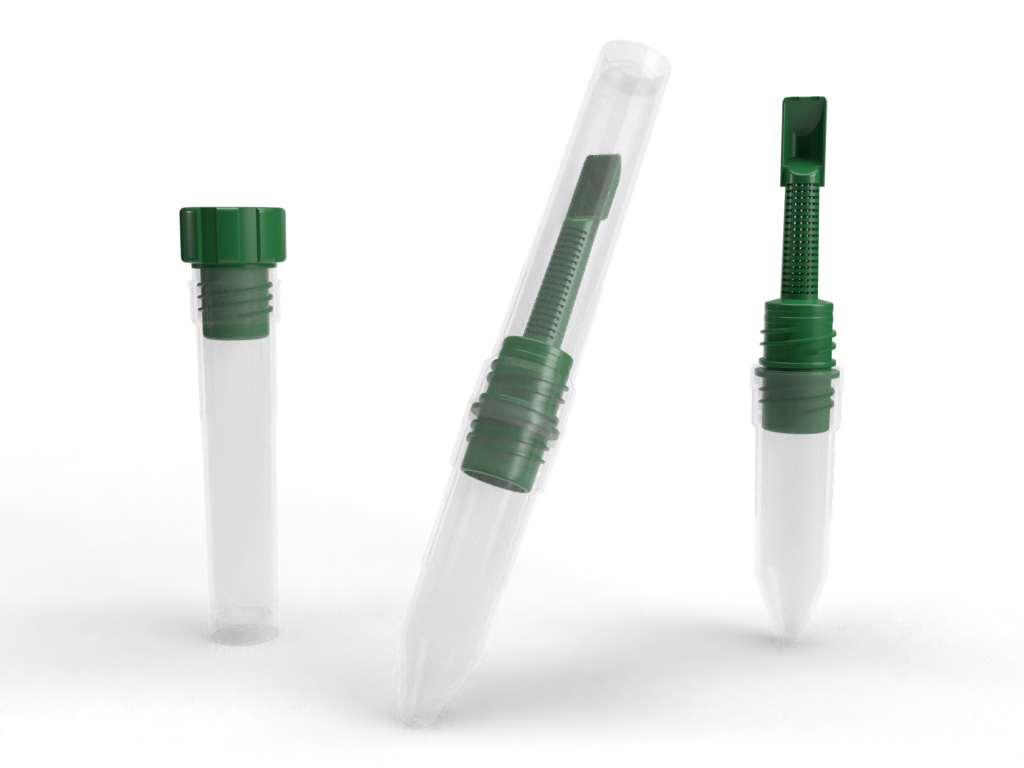 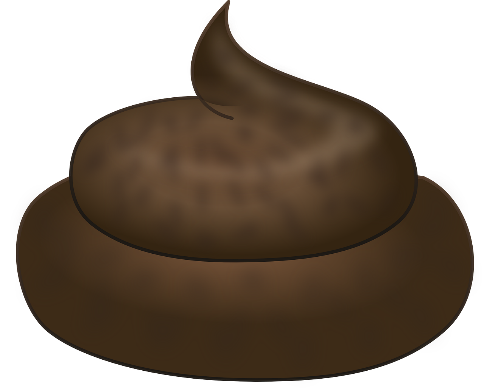 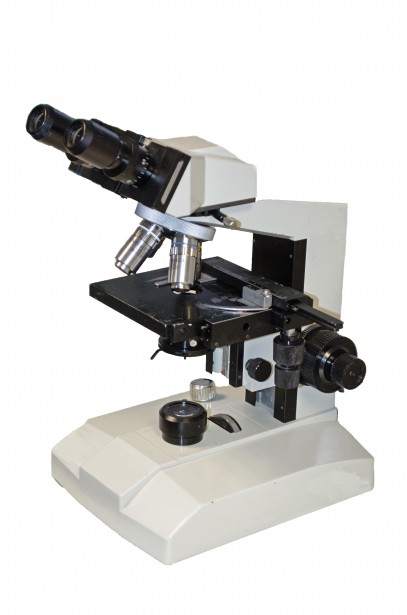 Coprológico por concentración
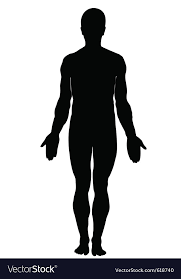 Recolección de materia fecal
Coloración Ziehl Neelsen modificado
Cultivo en medio Jones
Pág. 7
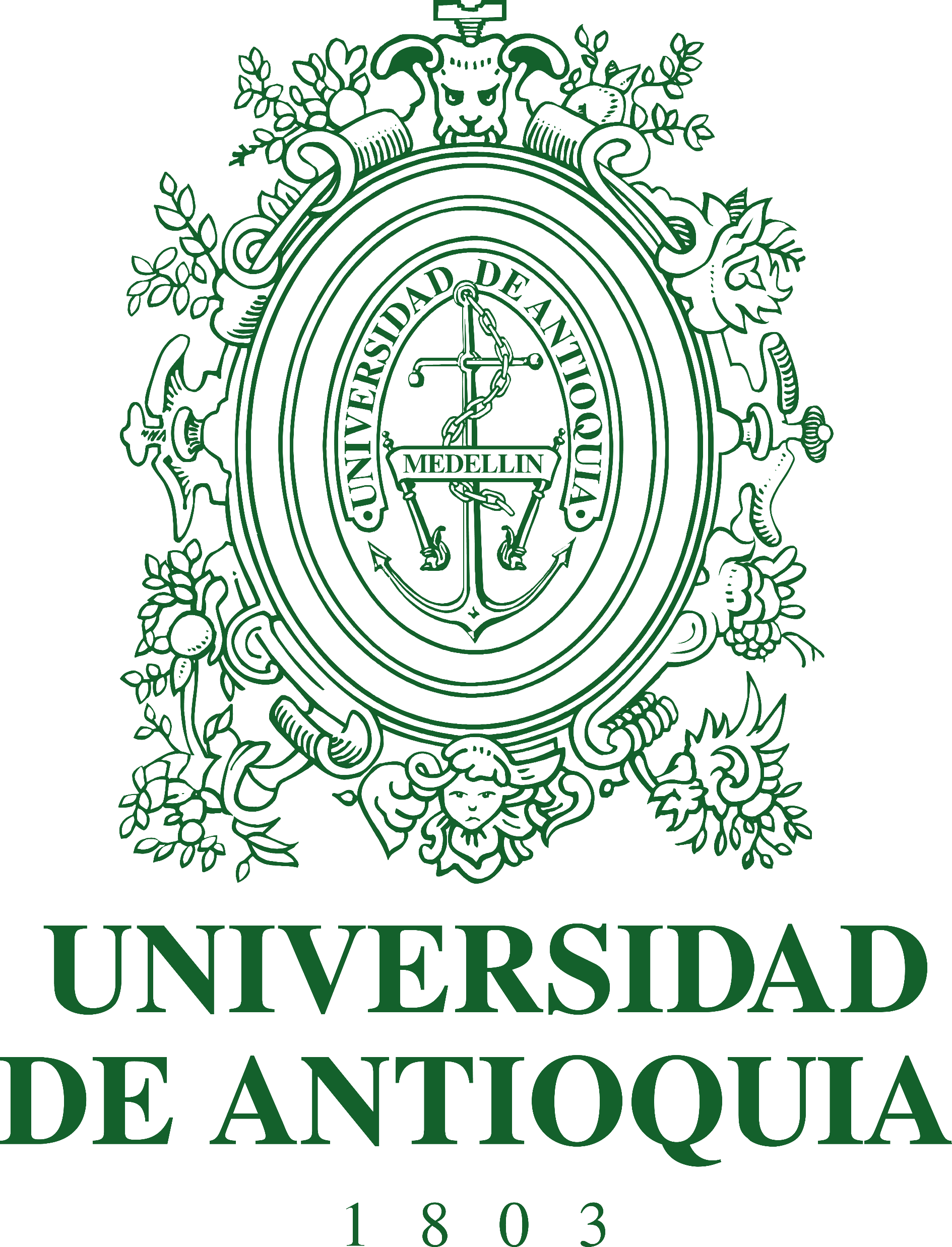 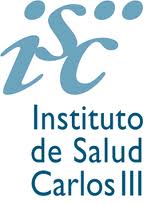 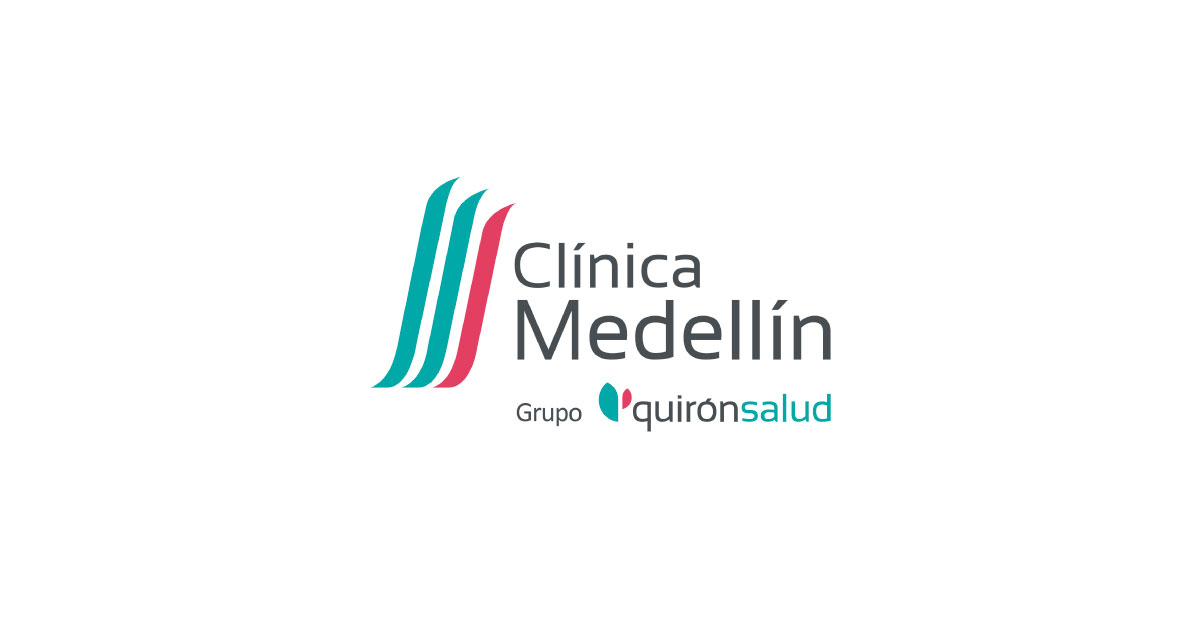 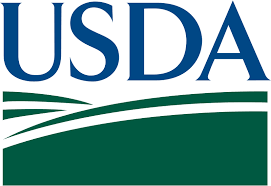 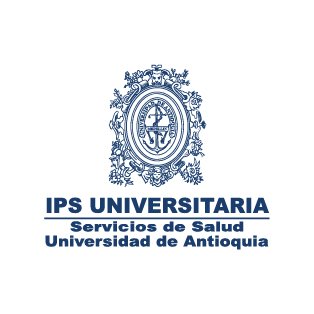 METODOLOGÍA
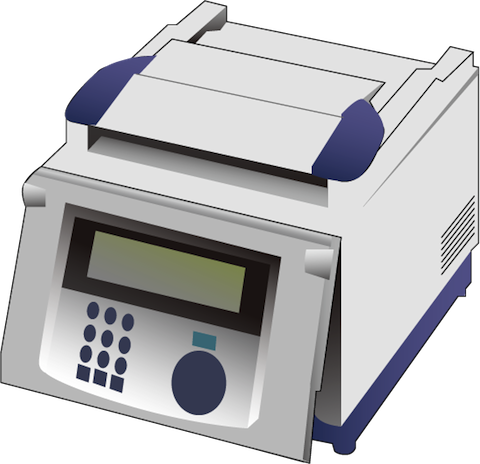 Diagnóstico molecular
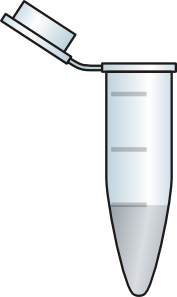 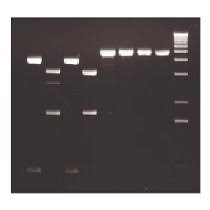 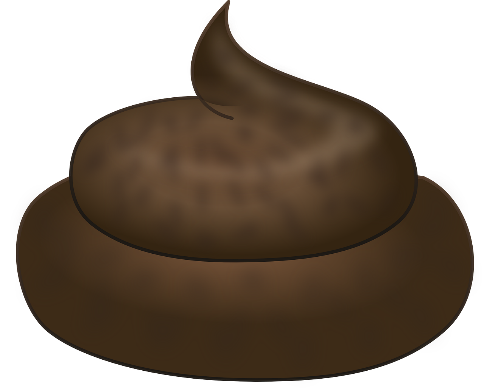 Amplificación genómica (SSU rRNA)
Recolección de materia fecal
Producto amplificado (Positivo)
Extracción ADN empleando QIAamp Fast DNA Stool Mini Kit
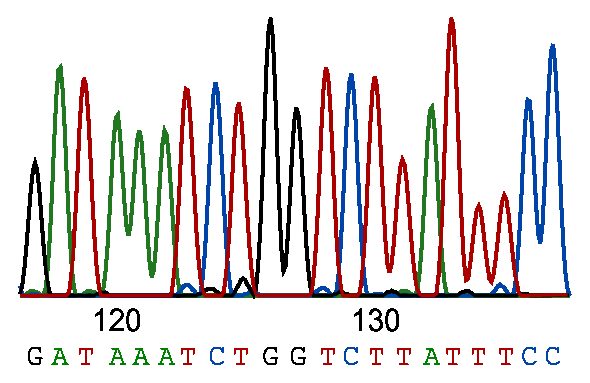 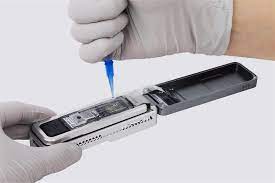 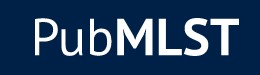 Secuenciación masiva
Oxford Nanopore MinION
Secuenciación Sanger
Pág. 8
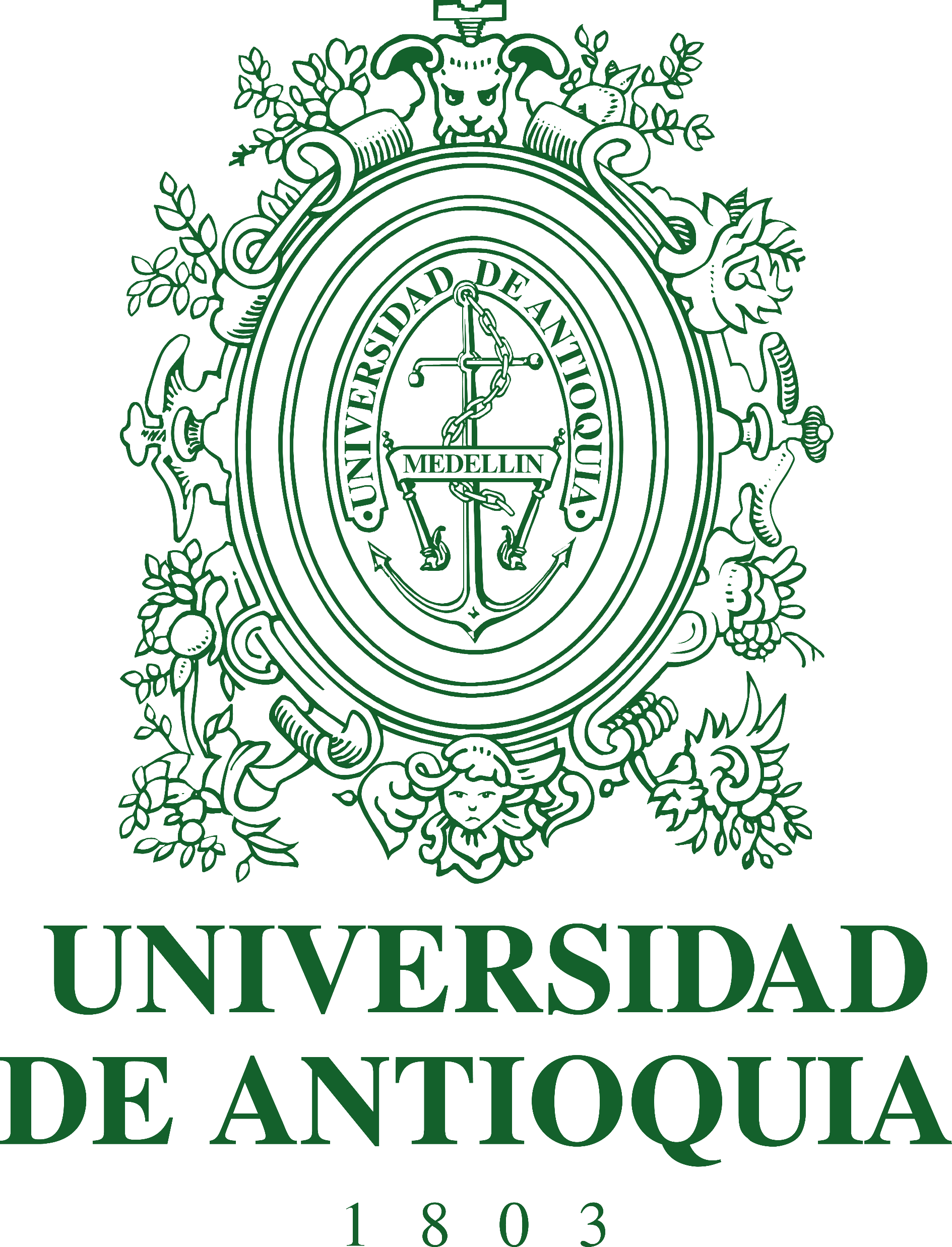 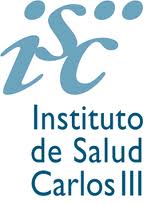 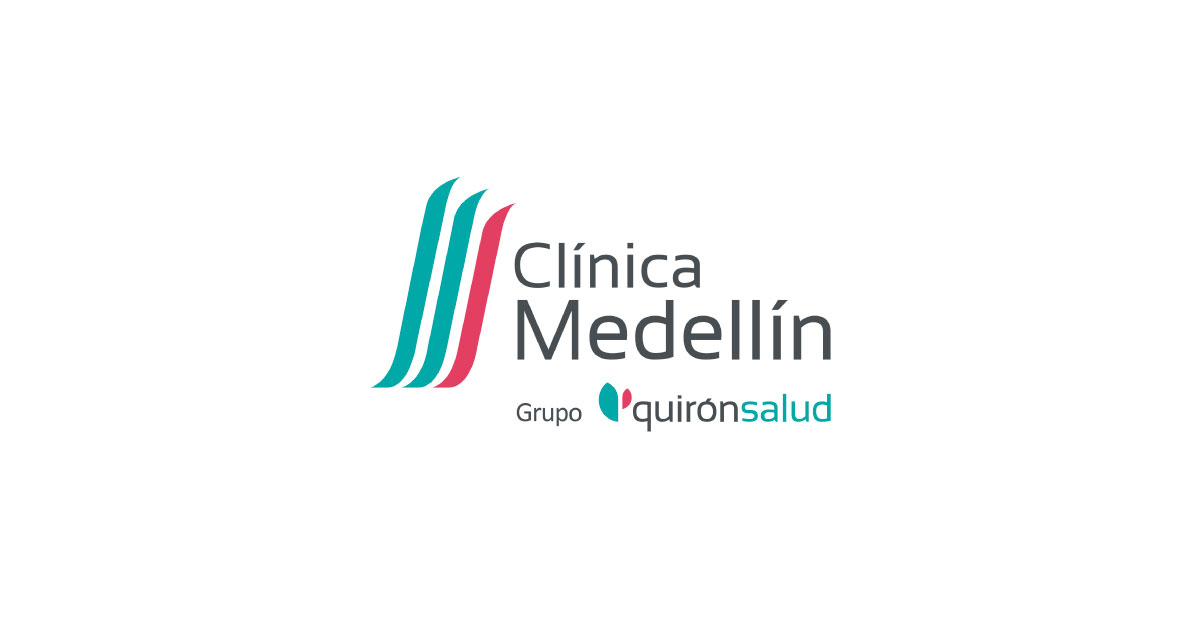 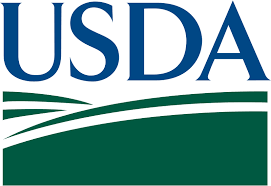 "DATOS NO PUBLICADOS - NO COPIAR NI DISTRIBUIR"
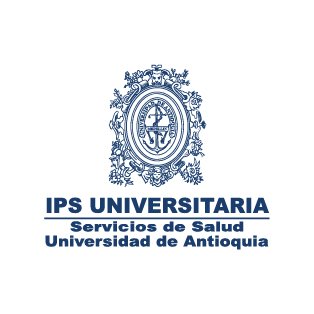 RESULTADOS
Paciente masculino de 69 años
Antecedentes de sangre en heces  Proctitis por radiación
Métodos convencionales: Solo presencia de Blastocystis sp.
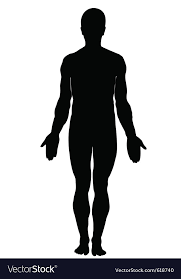 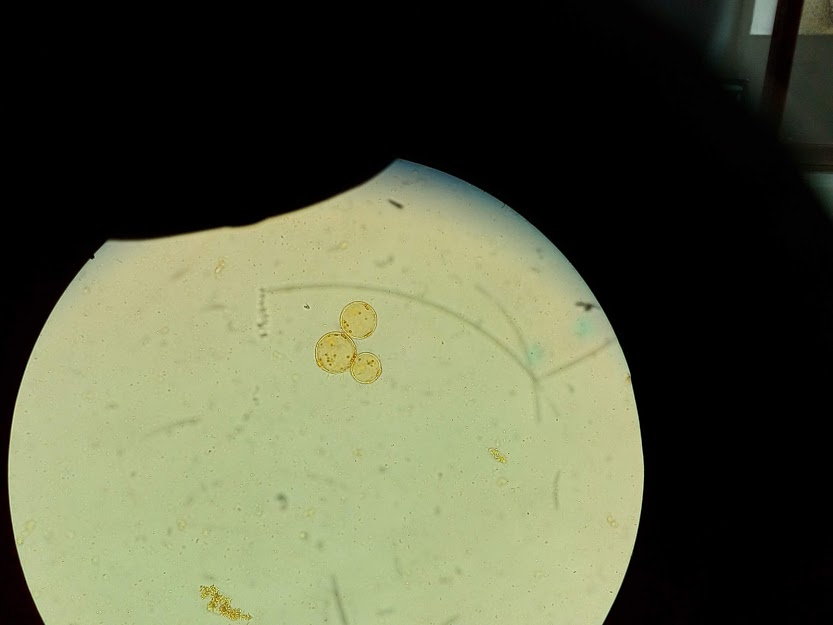 Pág. 9
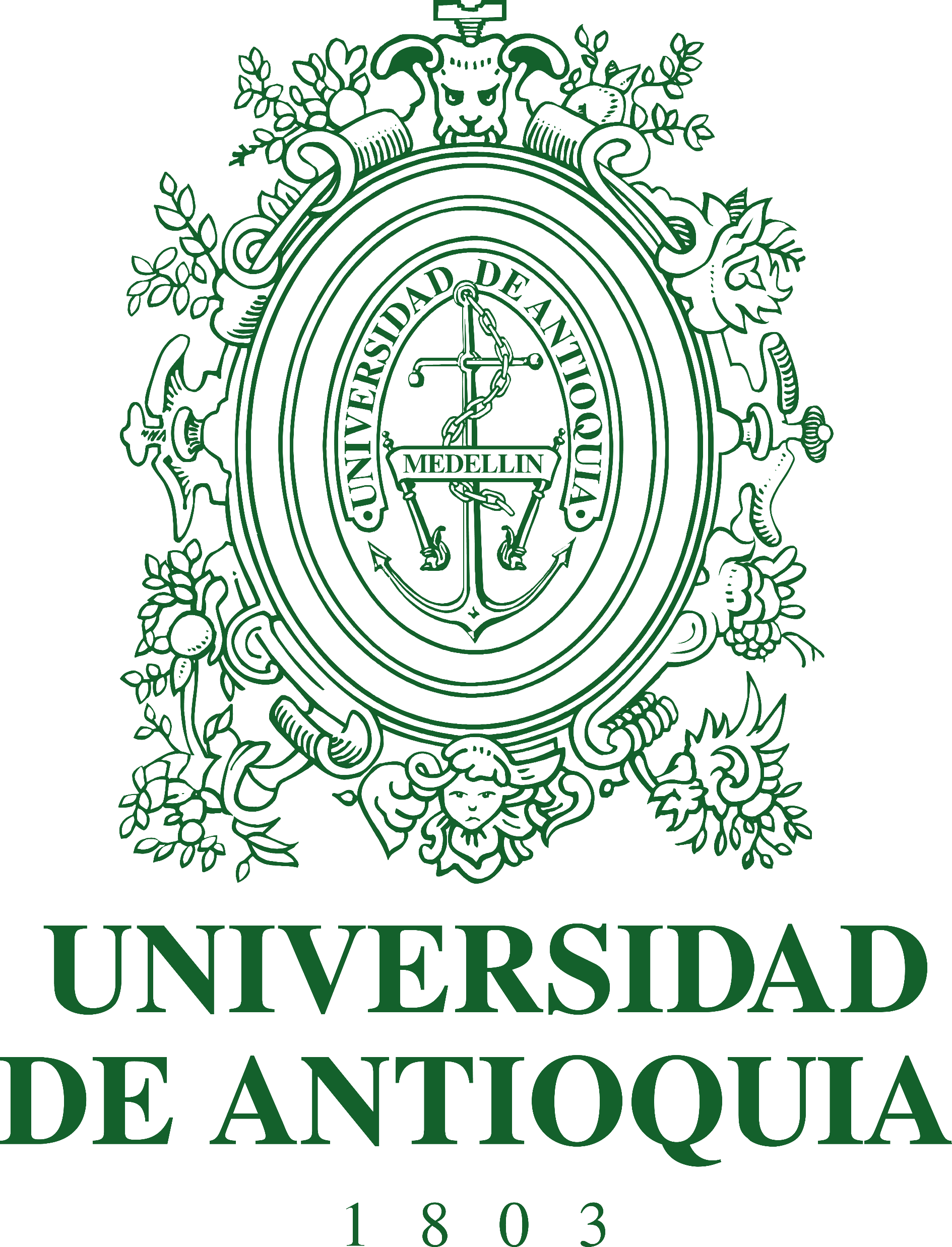 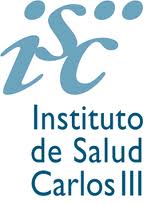 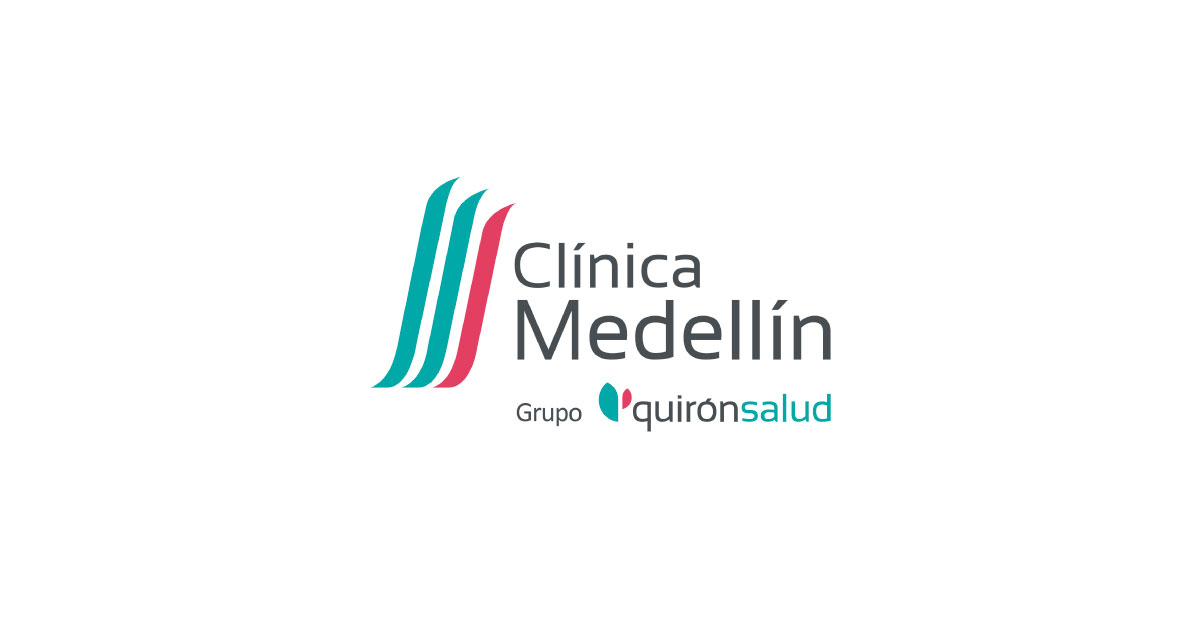 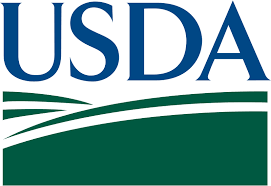 "DATOS NO PUBLICADOS - NO COPIAR NI DISTRIBUIR"
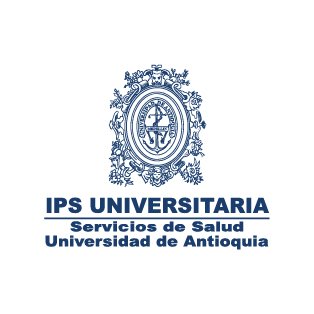 RESULTADOS
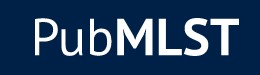 Secuenciación Sanger
MP           Pte		C+ C-
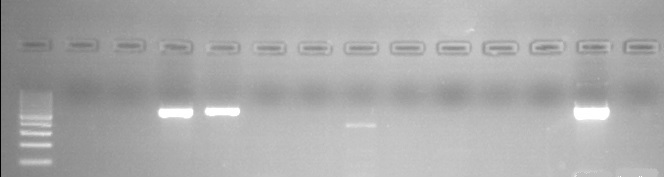 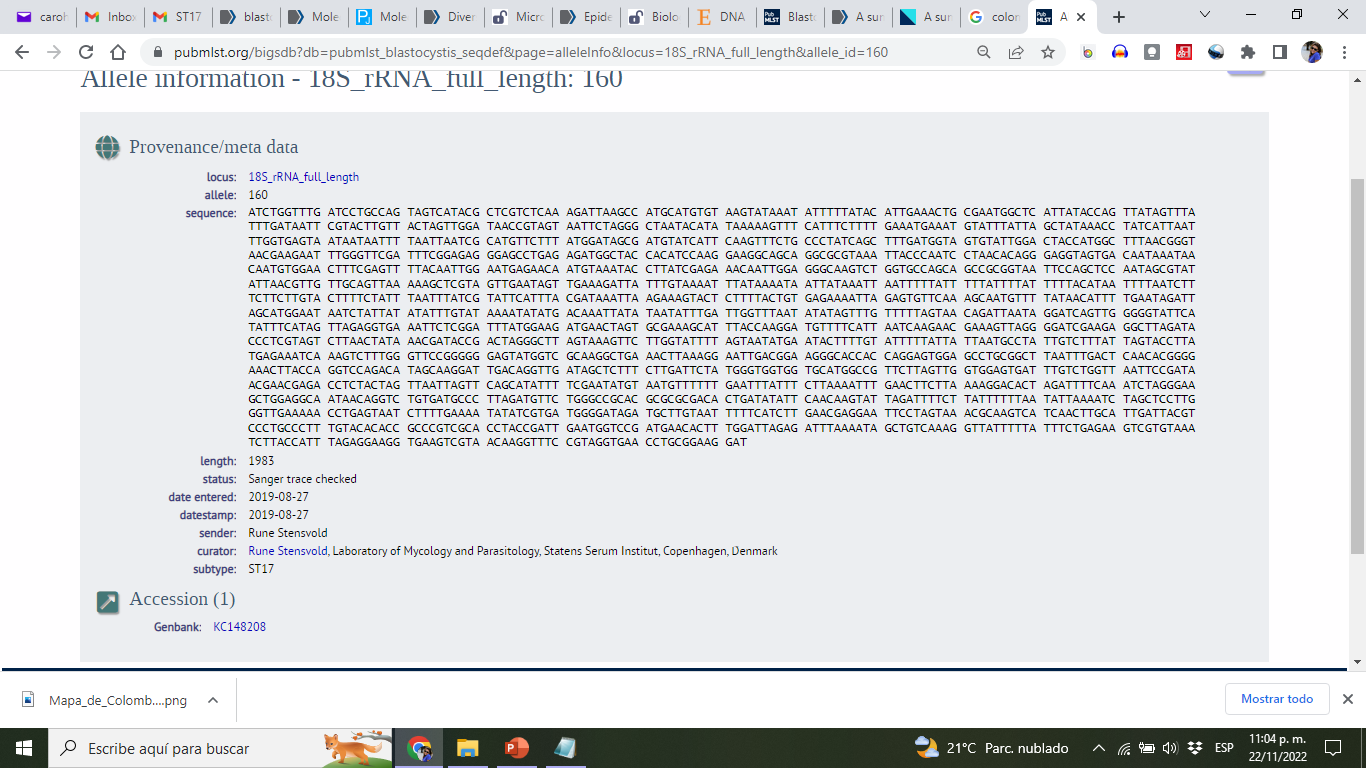 600pb
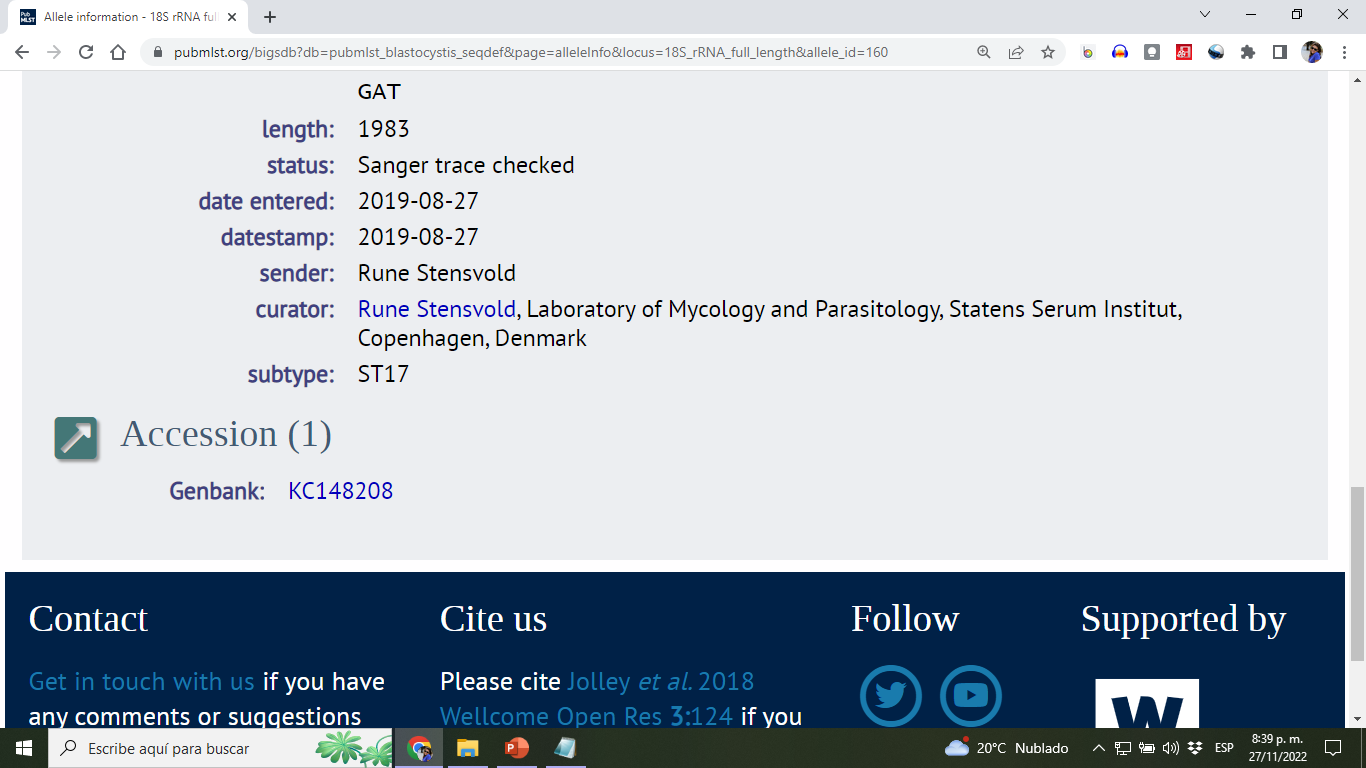 Pág. 10
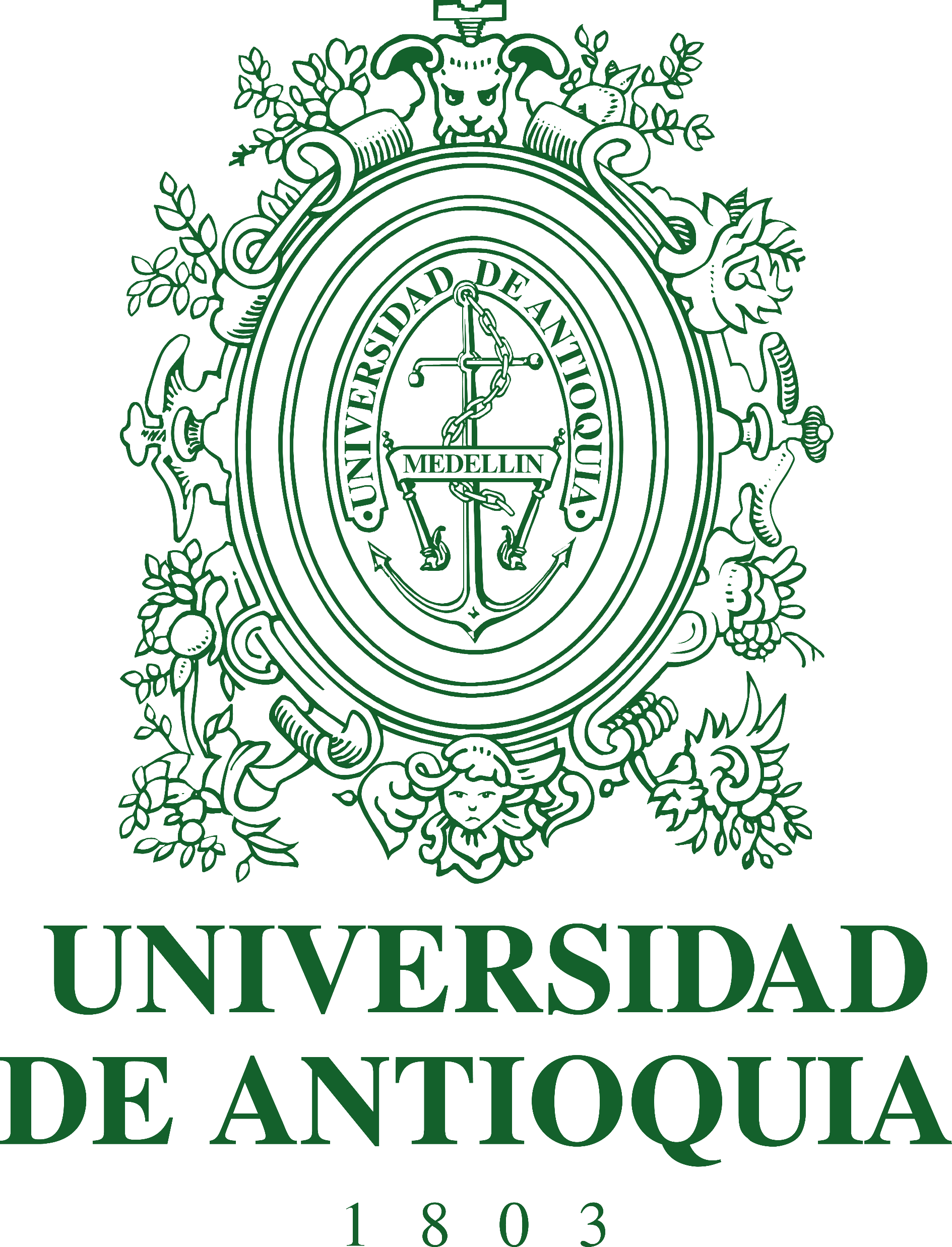 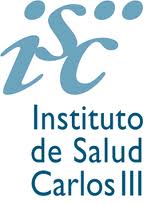 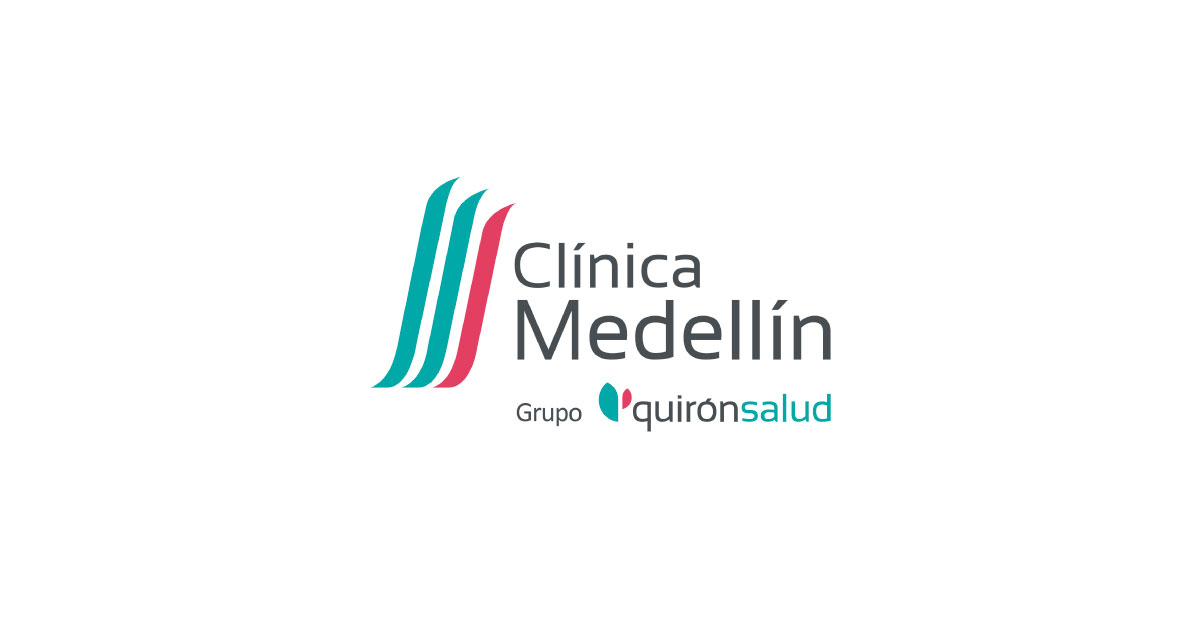 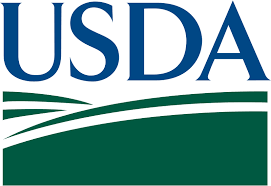 "DATOS NO PUBLICADOS - NO COPIAR NI DISTRIBUIR"
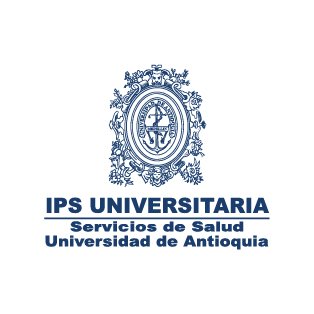 RESULTADOS
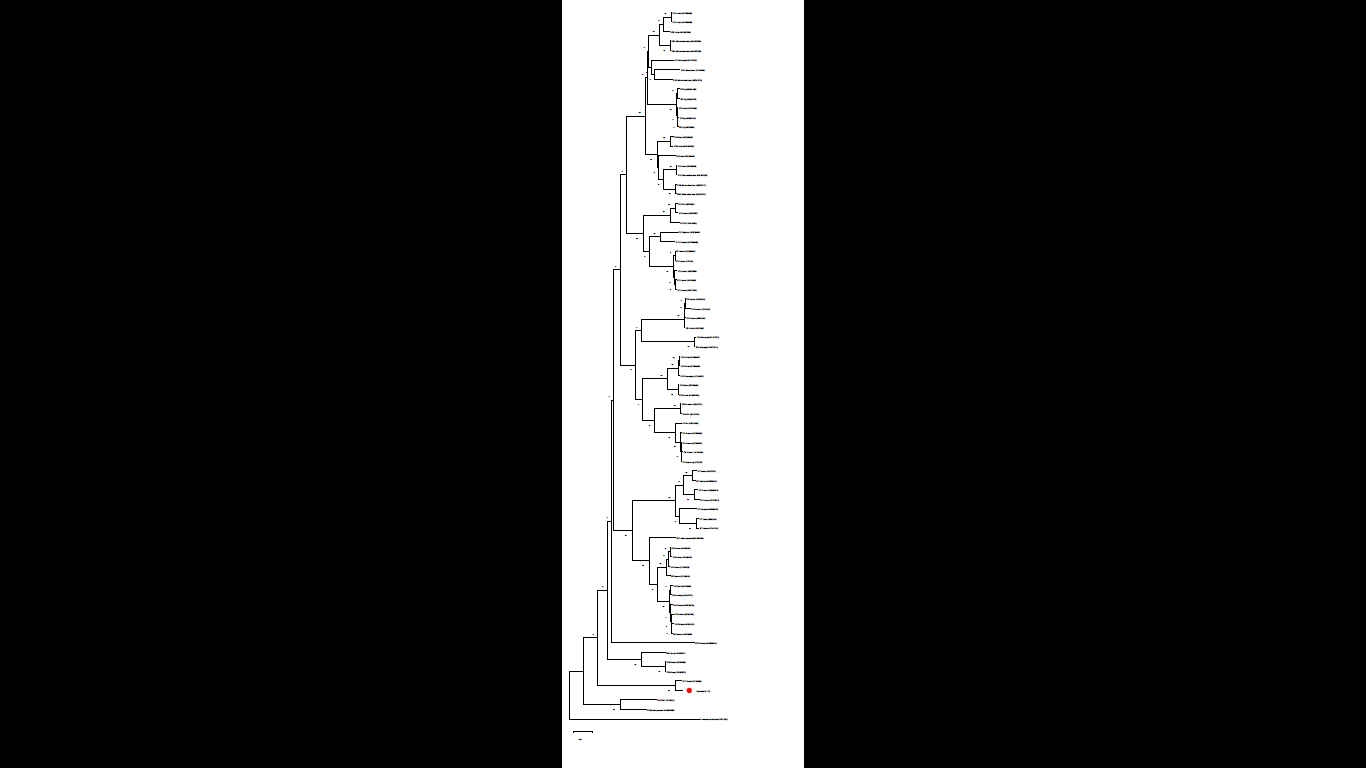 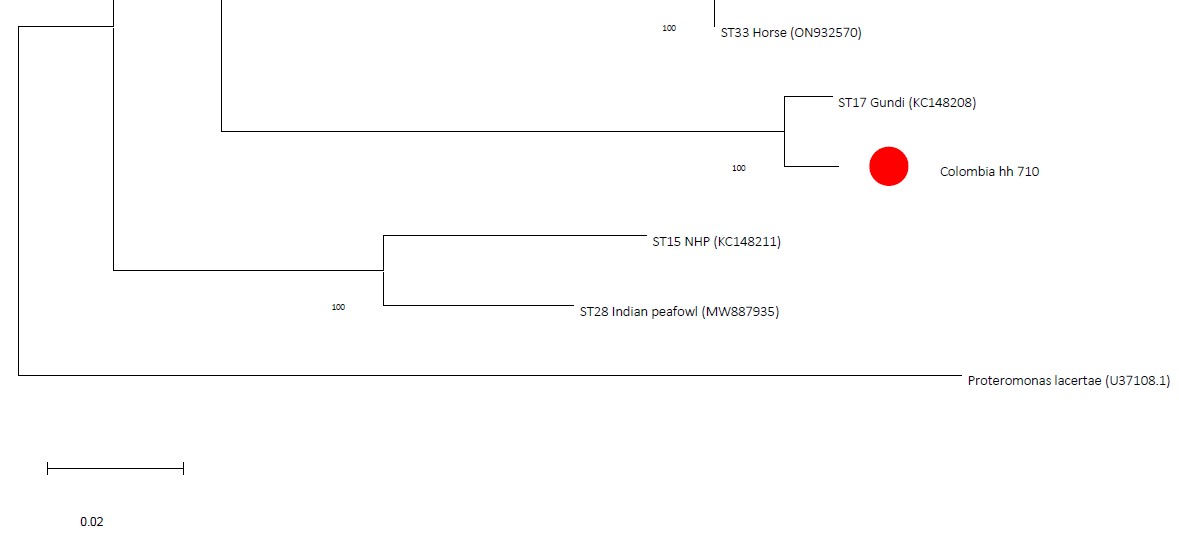 Secuenciación masiva
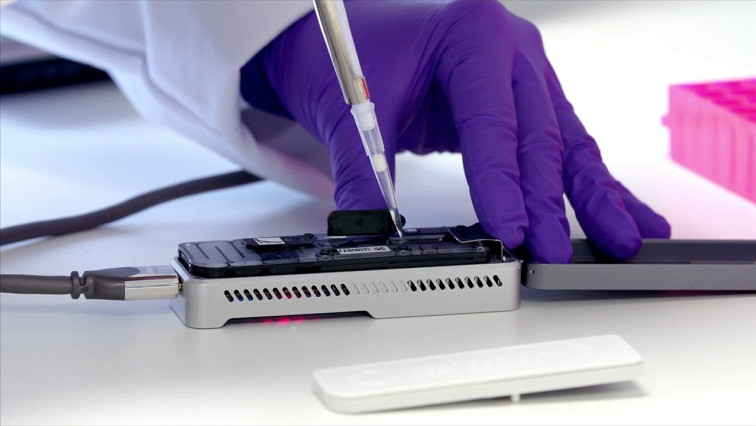 La secuencia hace cluster solo con ST17 y el porcentaje de similitud es de 98.5%.
minION
Pág. 11
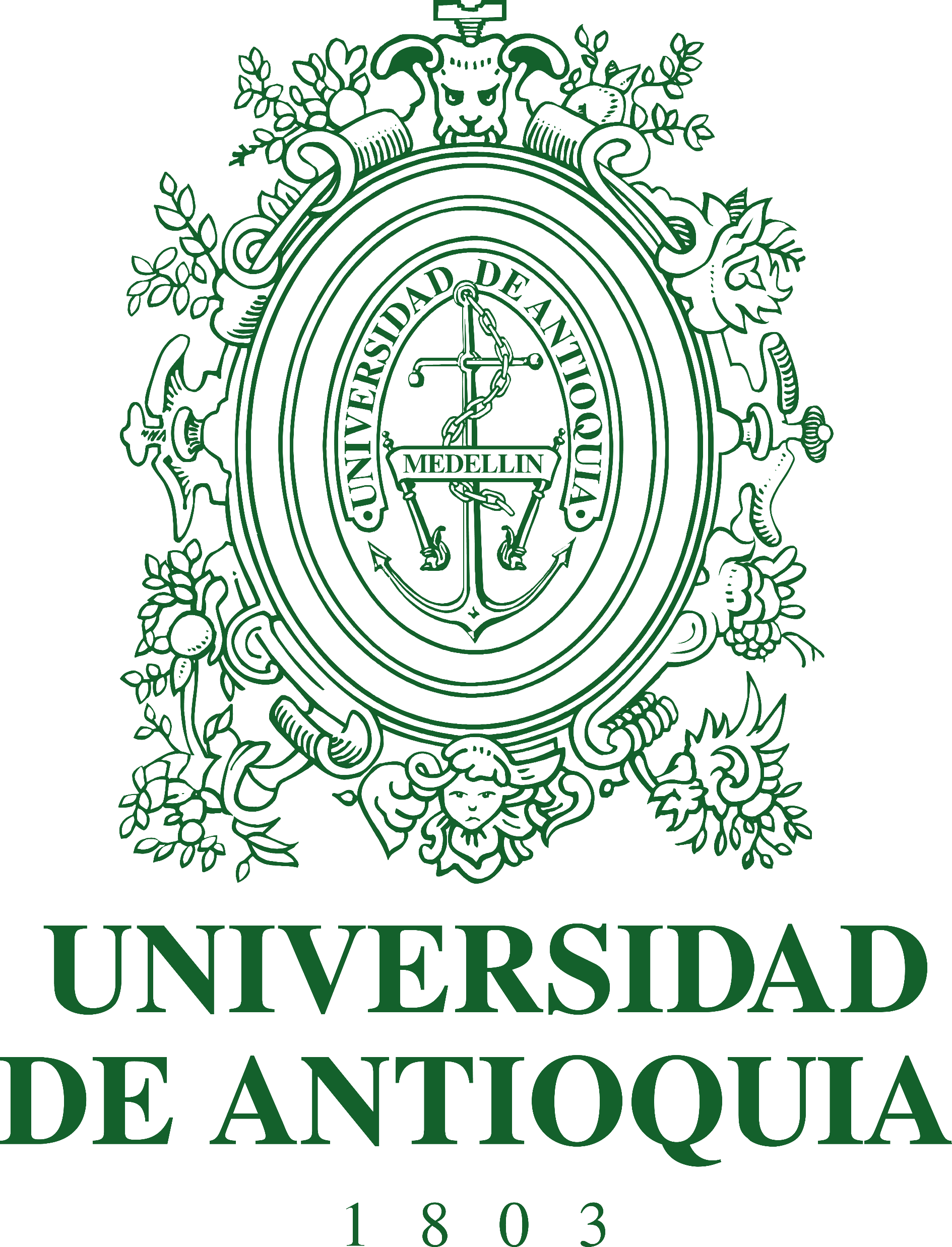 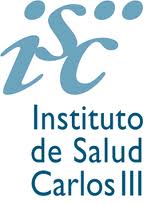 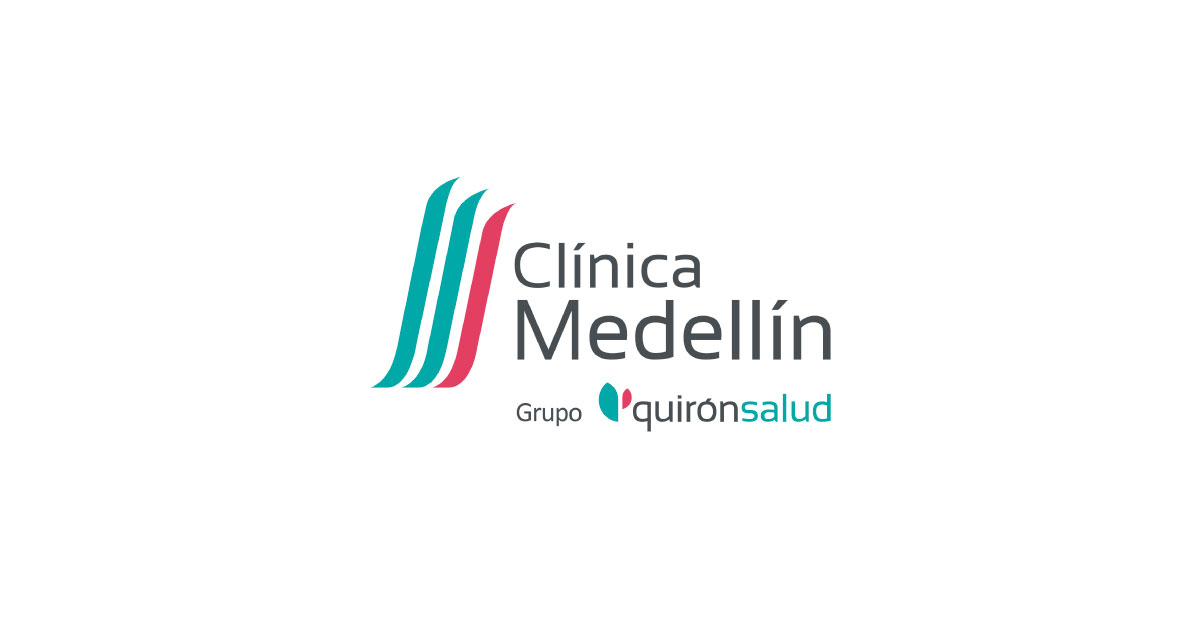 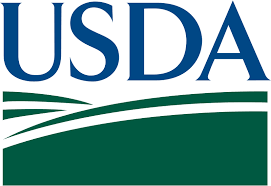 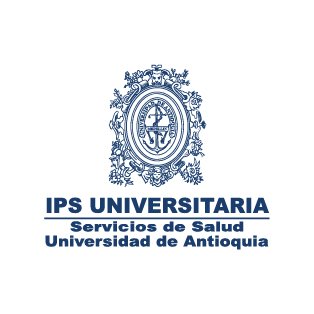 CONCLUSIONES
Los resultados preliminares de este hallazgo permitieron identificar el aislado como ST17 de Blastocystis sp.

ST nuevo:
Toda la región gen SSU rRNA
Diferencia con los otros ST >4%
Quimeras
Árbol filogenético
Pág. 12
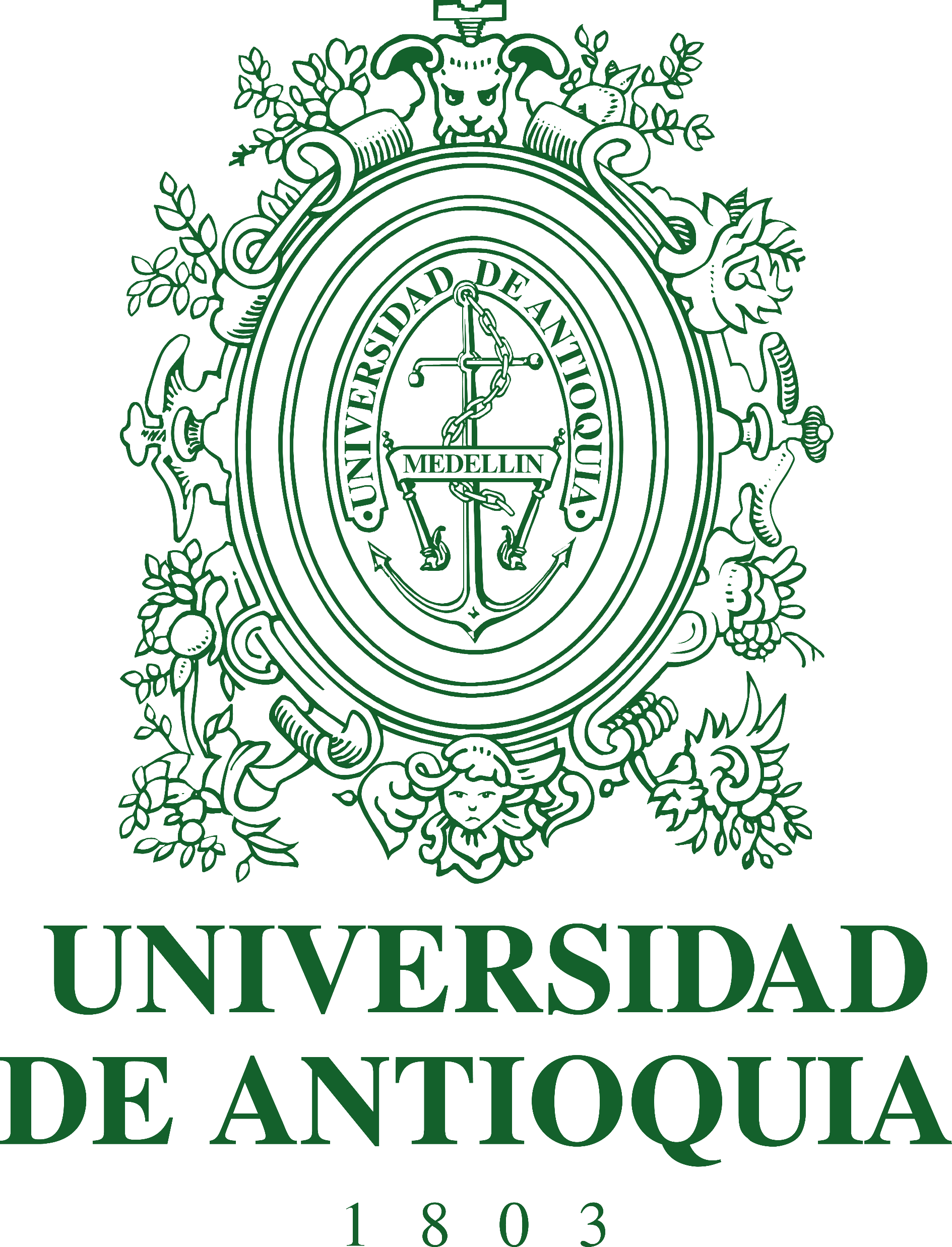 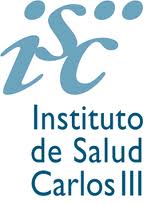 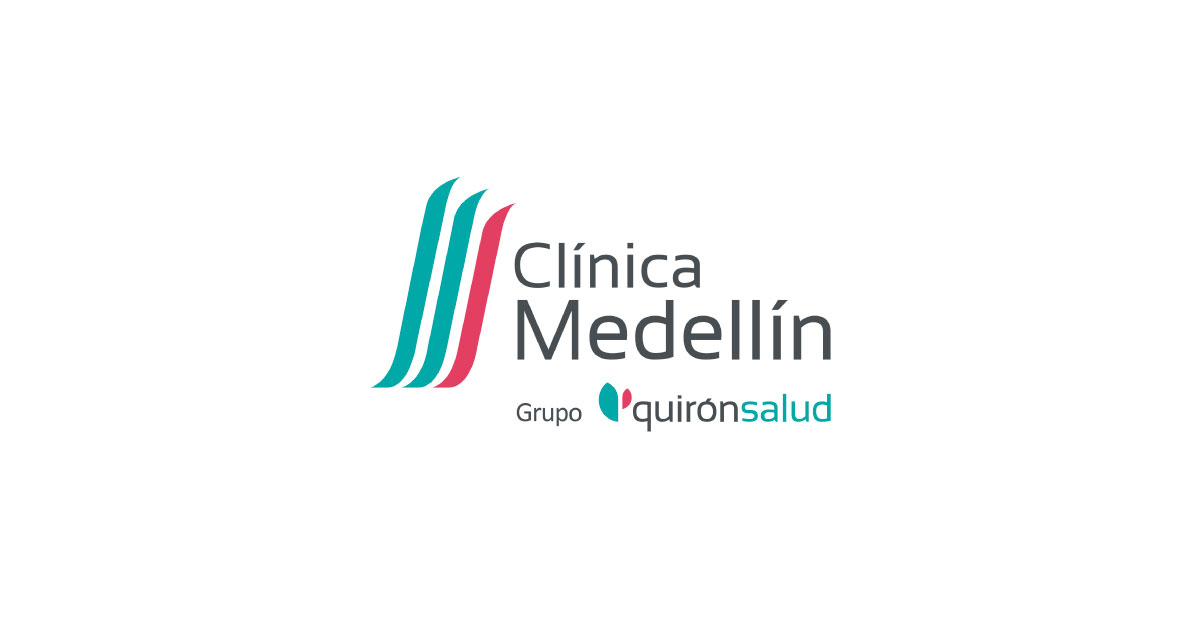 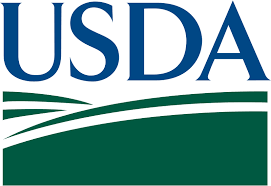 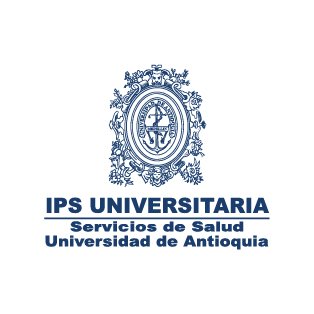 CONCLUSIONES
Es el primer caso reportado en humanos y sería el tercer hospedador para ST17 descrito previamente en gundi y en vacuno.
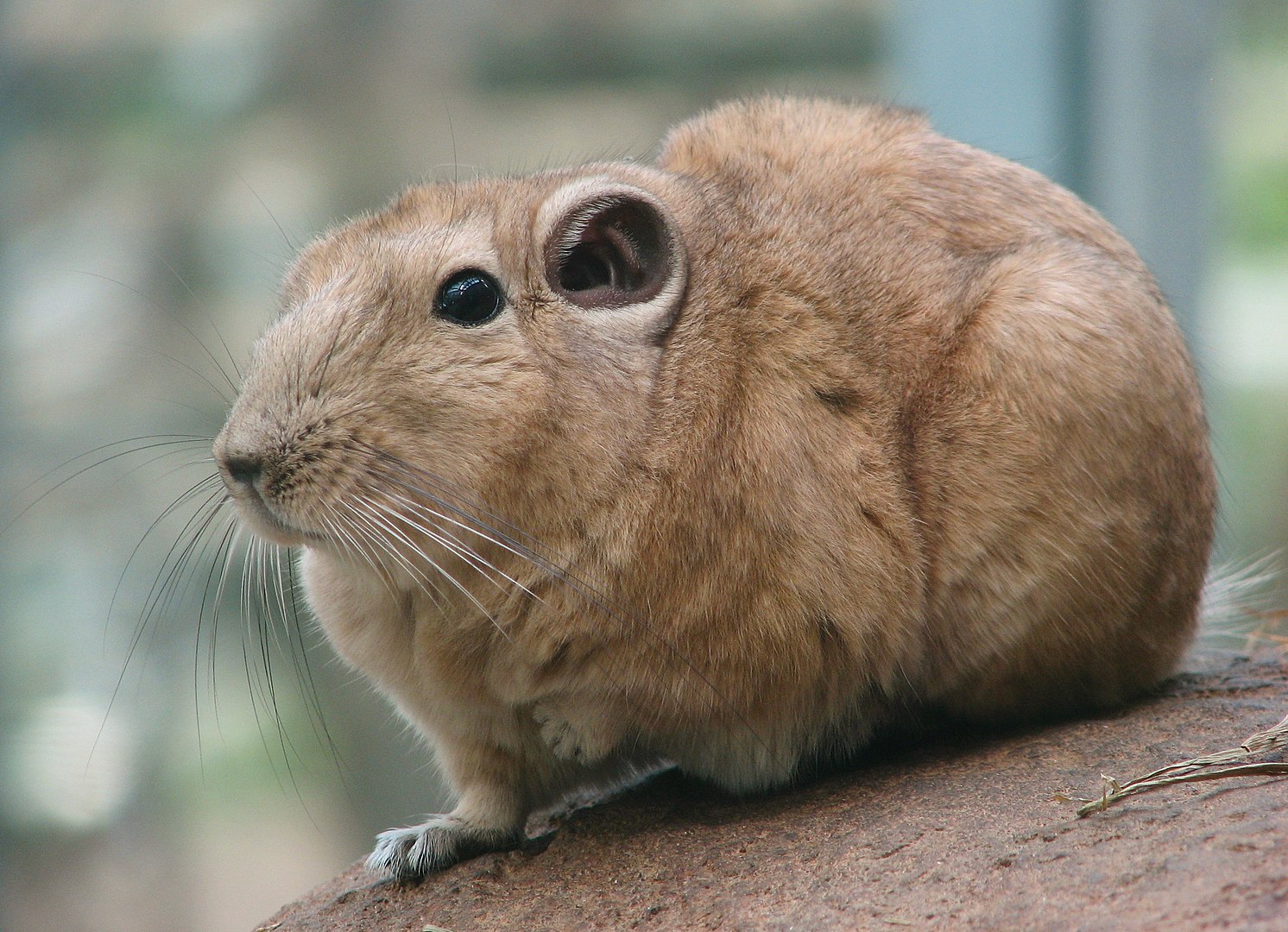 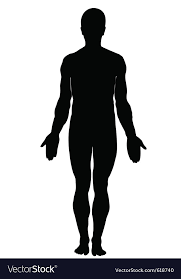 Pág. 13
By Oona Räisänen - Own work, CC BY-SA 3.0, https://commons.wikimedia.org/w/index.php?curid=27775385.
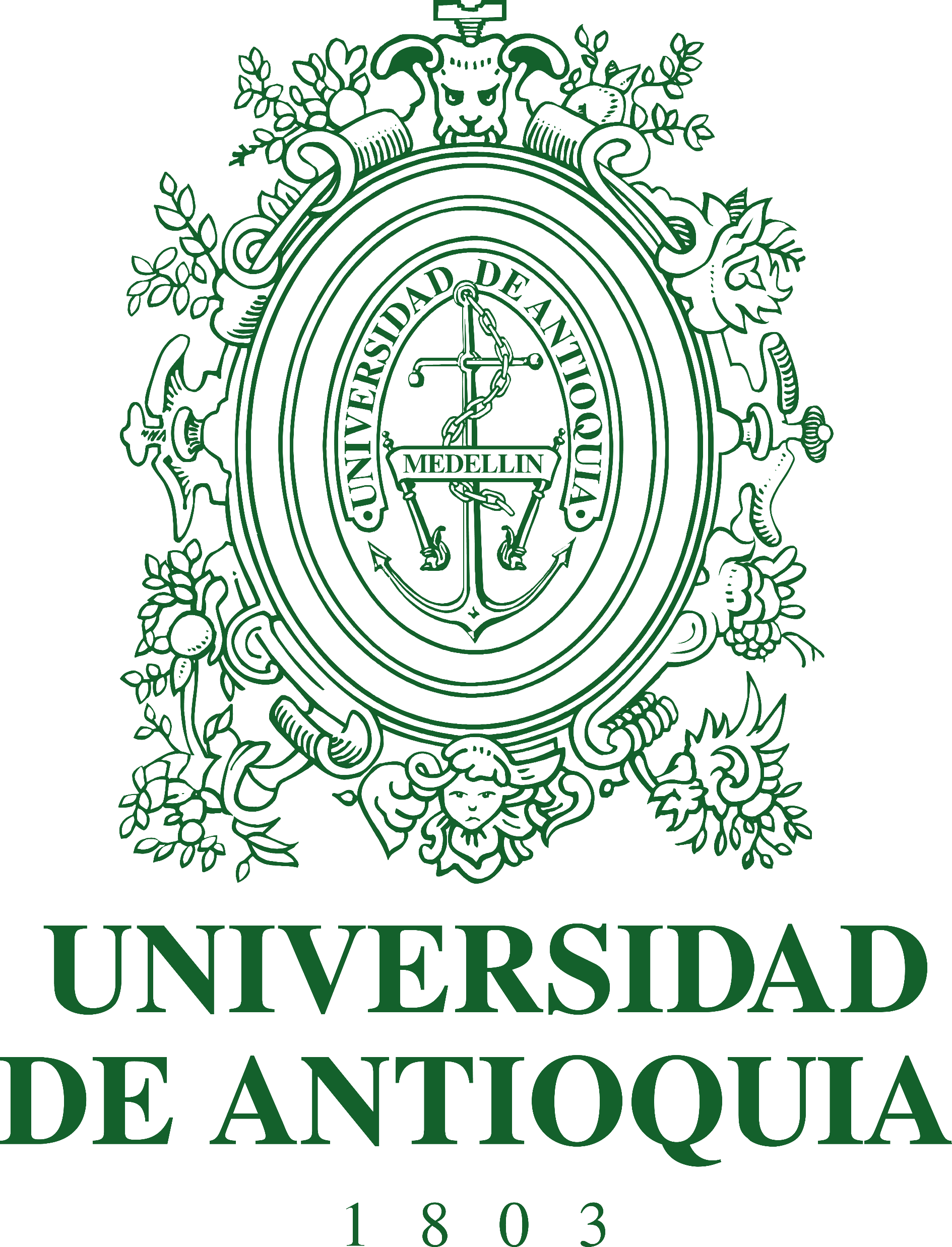 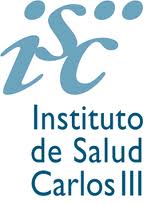 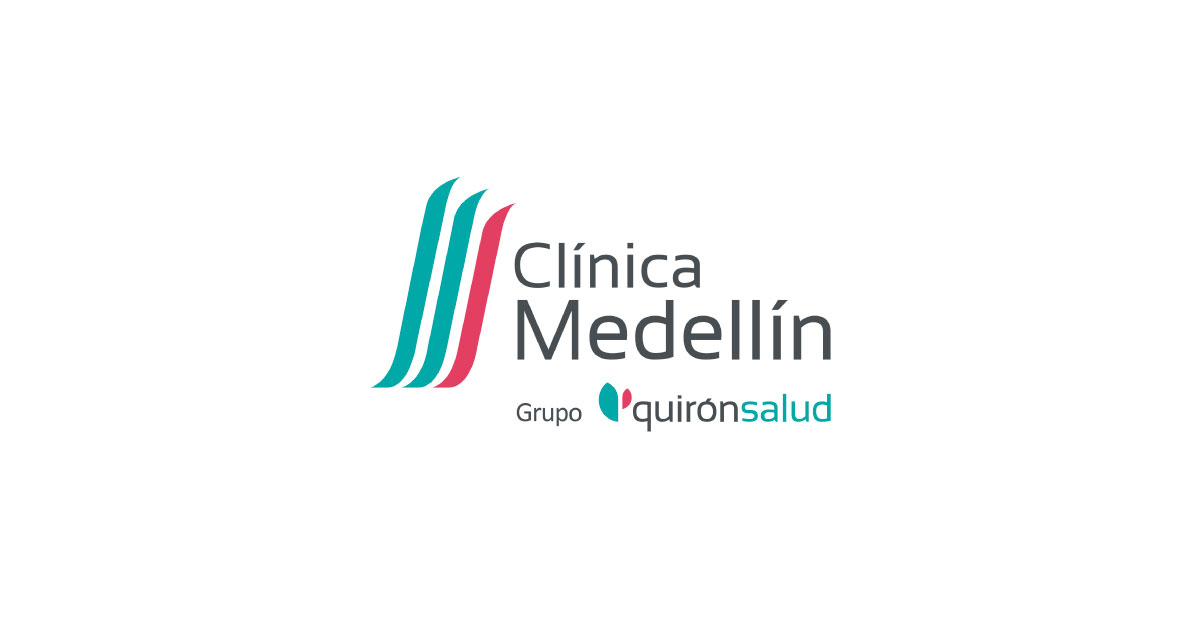 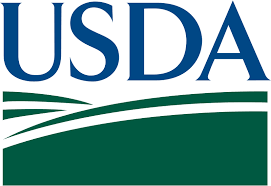 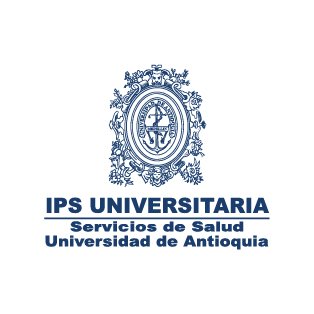 AGRADECIMIENTOS
FINANCIACIÓN:
Beca Fundación Carolina y Universidad de Antioquia (Doctorados 2020).
Instituto de Salud Carlos III (PI19CIII/00029).
Pág. 14
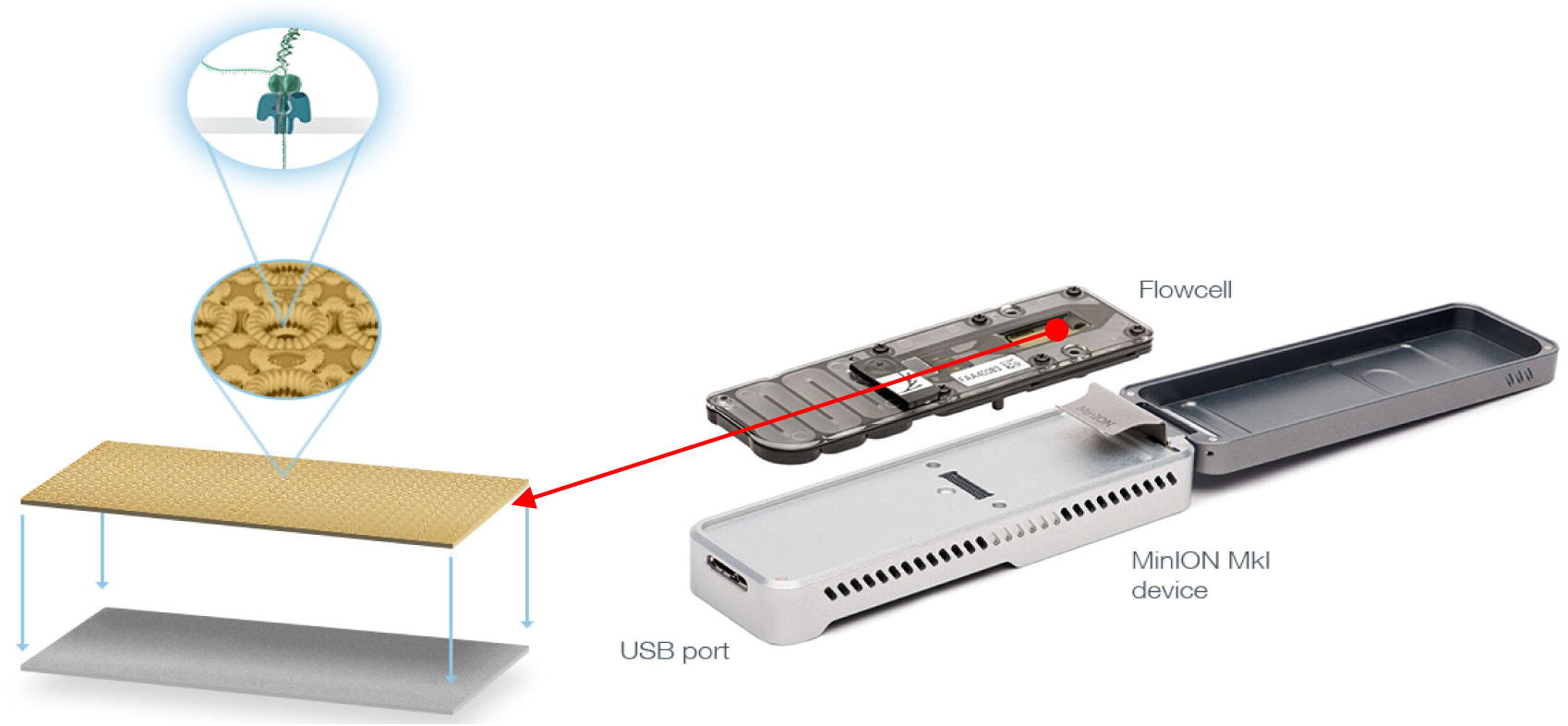 Lu et al. Genomics Proteomics Bioinformatics 2016;14:265-279.